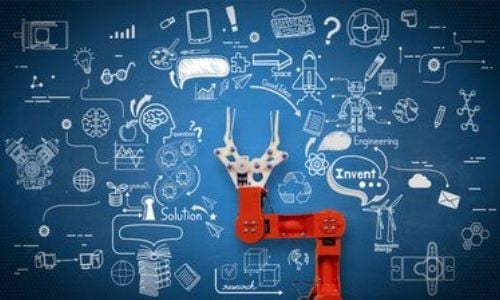 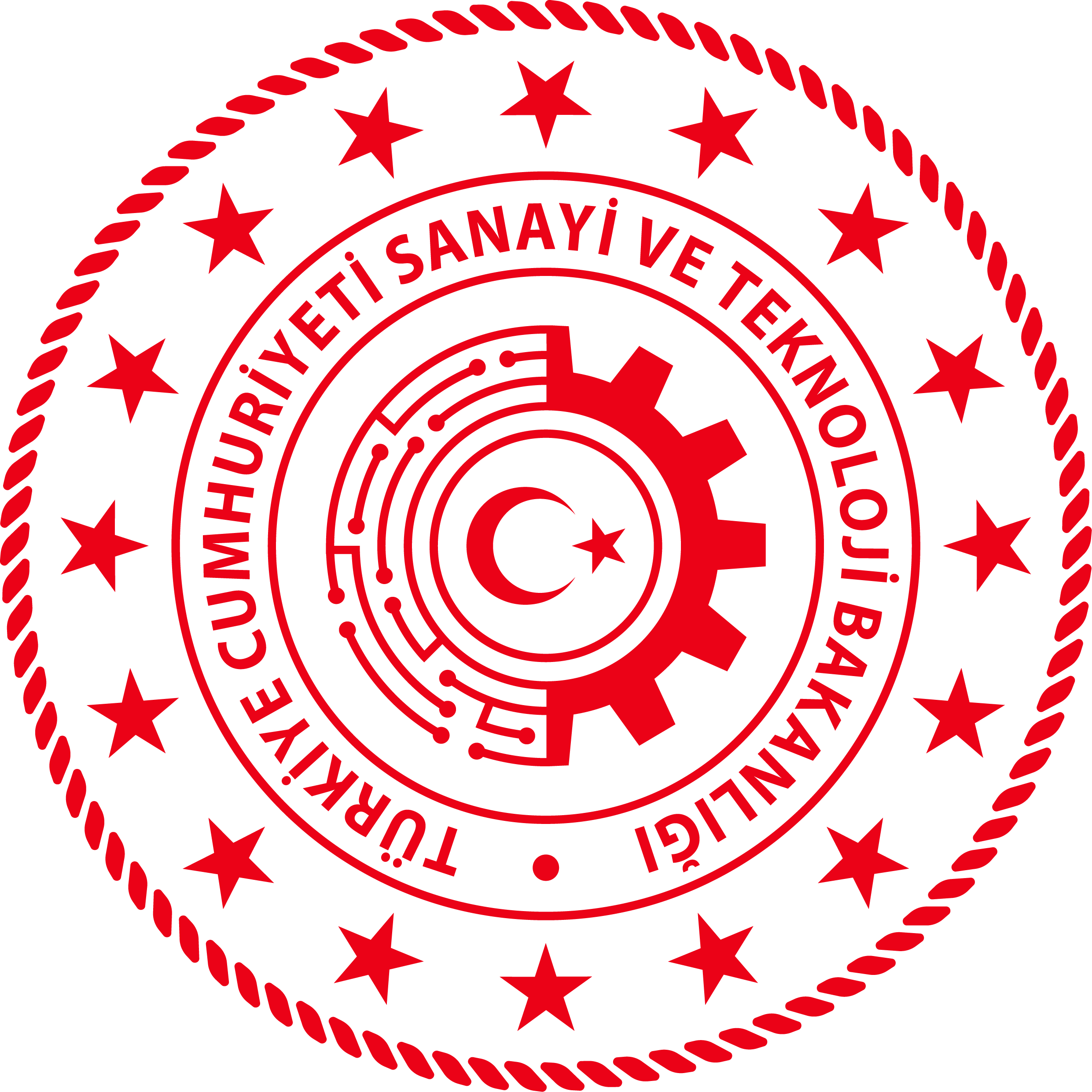 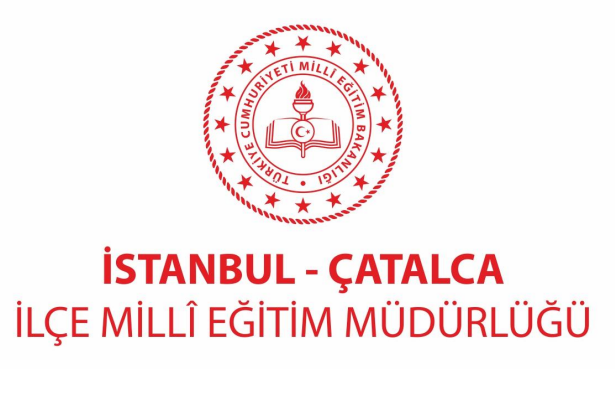 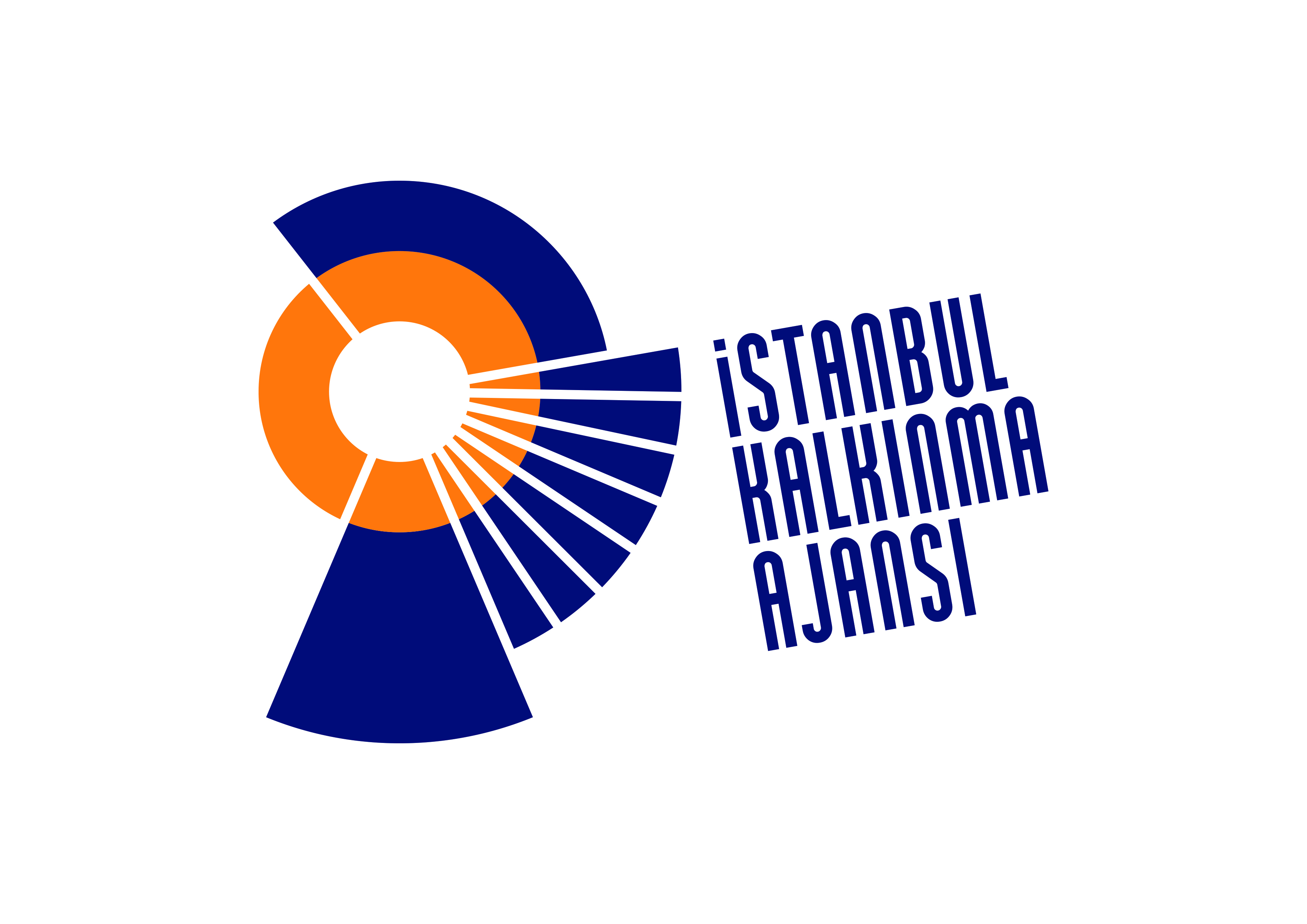 ÇATALCA YENİLİKÇİ UYGULAMALAR BİLİŞİM MERKEZİ
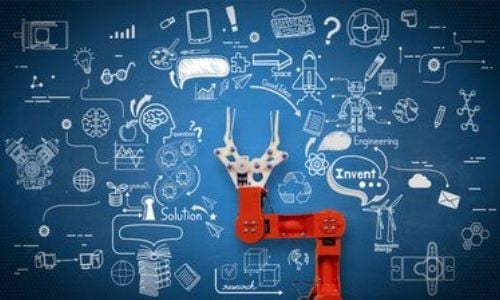 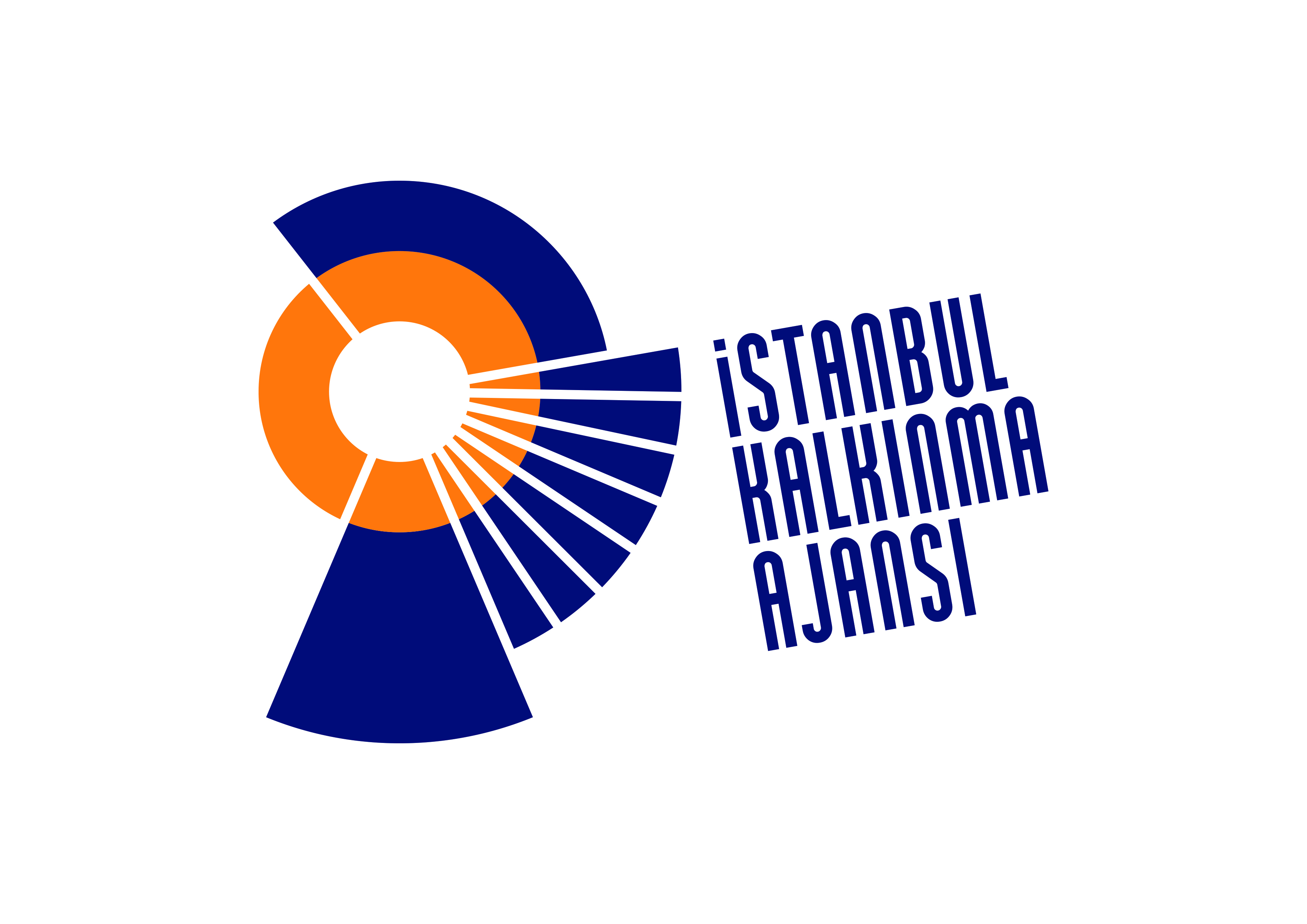 ÇATALCA YENİLİKÇİ UYGULAMALAR BİLİŞİM MERKEZİ
Proje Süresi: 18 Ay

Proje Ekibi:
Proje Koordinatörü: Hasan KARAKUŞ
Proje asistanı        :  Didem ÖZYOLCU
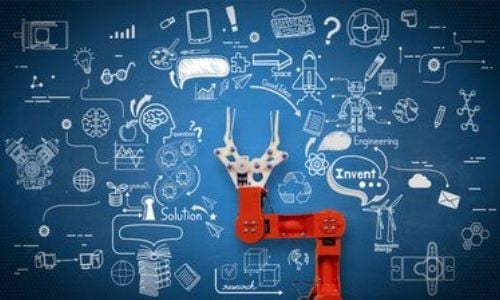 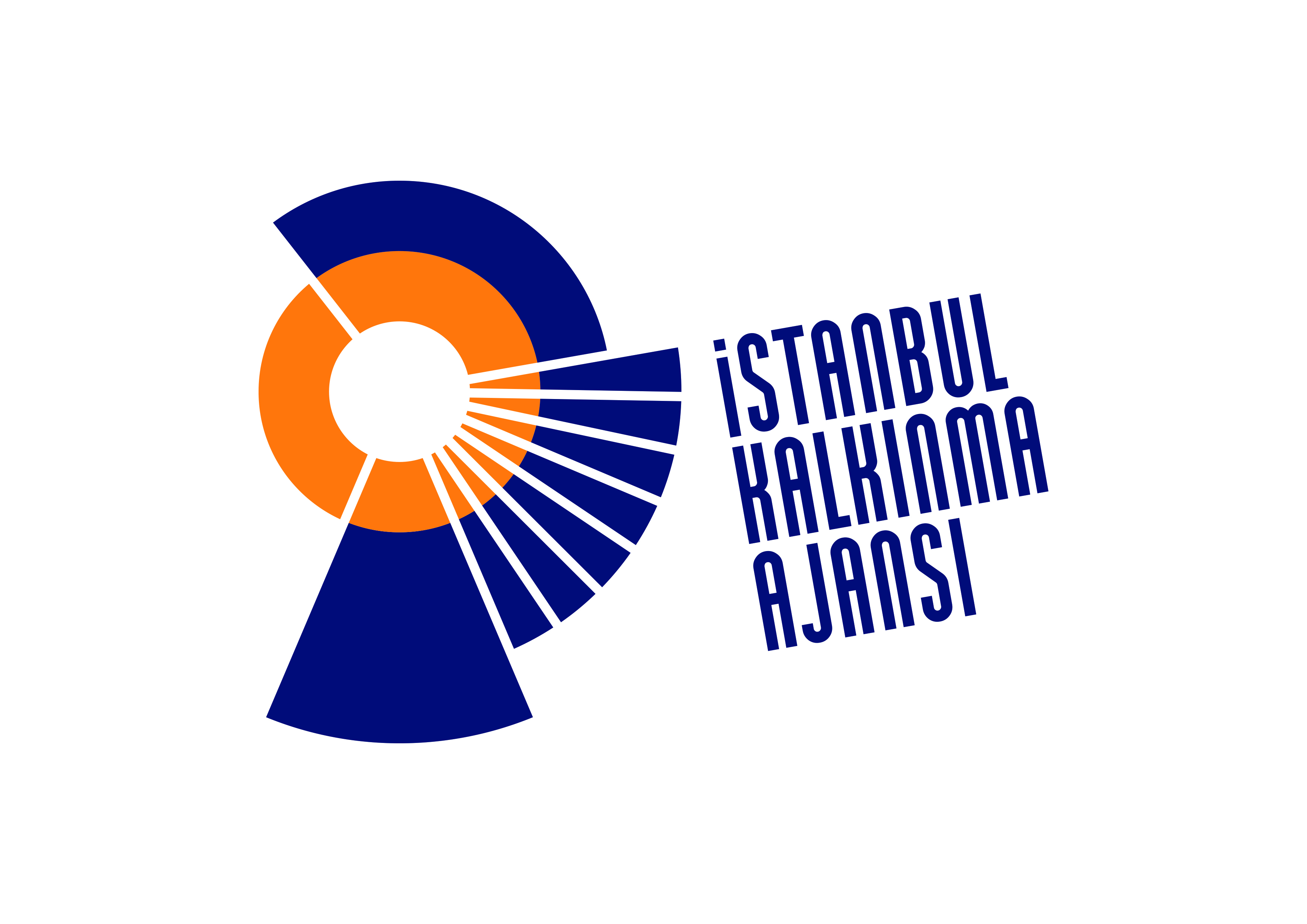 ÇATALCA YENİLİKÇİ UYGULAMALAR BİLİŞİM MERKEZİ
Proje Yürütücü: Çatalca İlçe Milli Eğitim Müdürlüğü

Proje Ortakları:
Çatalca Kaymakamlığı
Çatalca Halk Eğitimi Merkezi

Proje İştirakçileri:
Çatalca Belediye Başkanlığı,
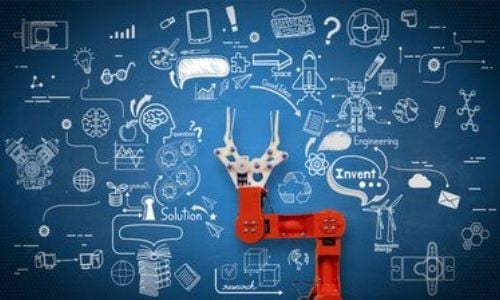 ÇATALCA YENİLİKÇİ UYGULAMALAR BİLİŞİM MERKEZİ PROJESİ
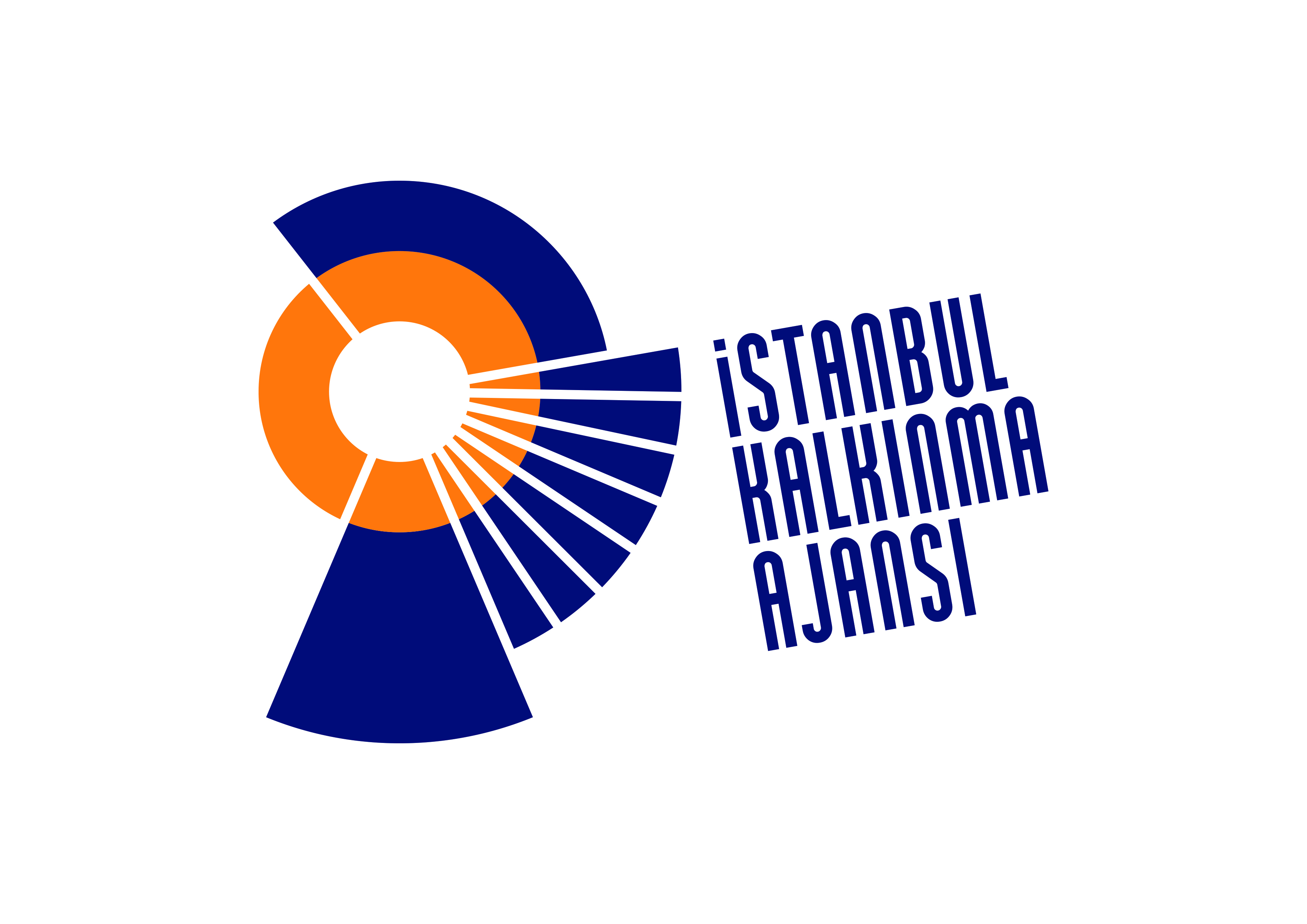 Projenin Amacı:

Çatalca ilçesinde İlgi ve yeteneklerine göre seçilen 150 çocuğa (75'i ortaokullu ve 75'i liseli) 15'erli gruplar halinde Teknoloji Temelli Atölyelerde eğitim verilmesi;
İlgi ve yeteneklerine göre seçilen 150 çocuğa (75'i ortaokullu ve 75'i liseli) 15'erli gruplar halinde Tasarım Temelli Atölyelerde eğitim verilmesi;

300 çocuğun, tasarım odaklı düşünce eğitimleri ile proje geliştirme kapasitelerinin artırılması; Atölye gruplarından elde ettikleri teknik bilgi ve becerileri, yenilikçi düşünme yöntemleri ile hayal güçlerini ve yaratıcılıklarını da katarak somut projelere dönüştürmelerine katkı sağlanacaktır.
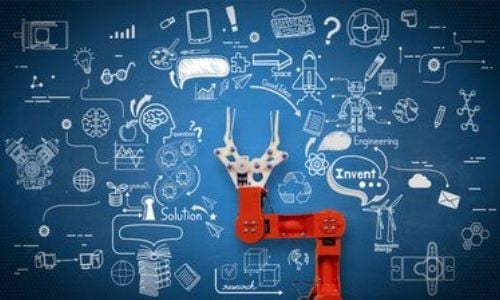 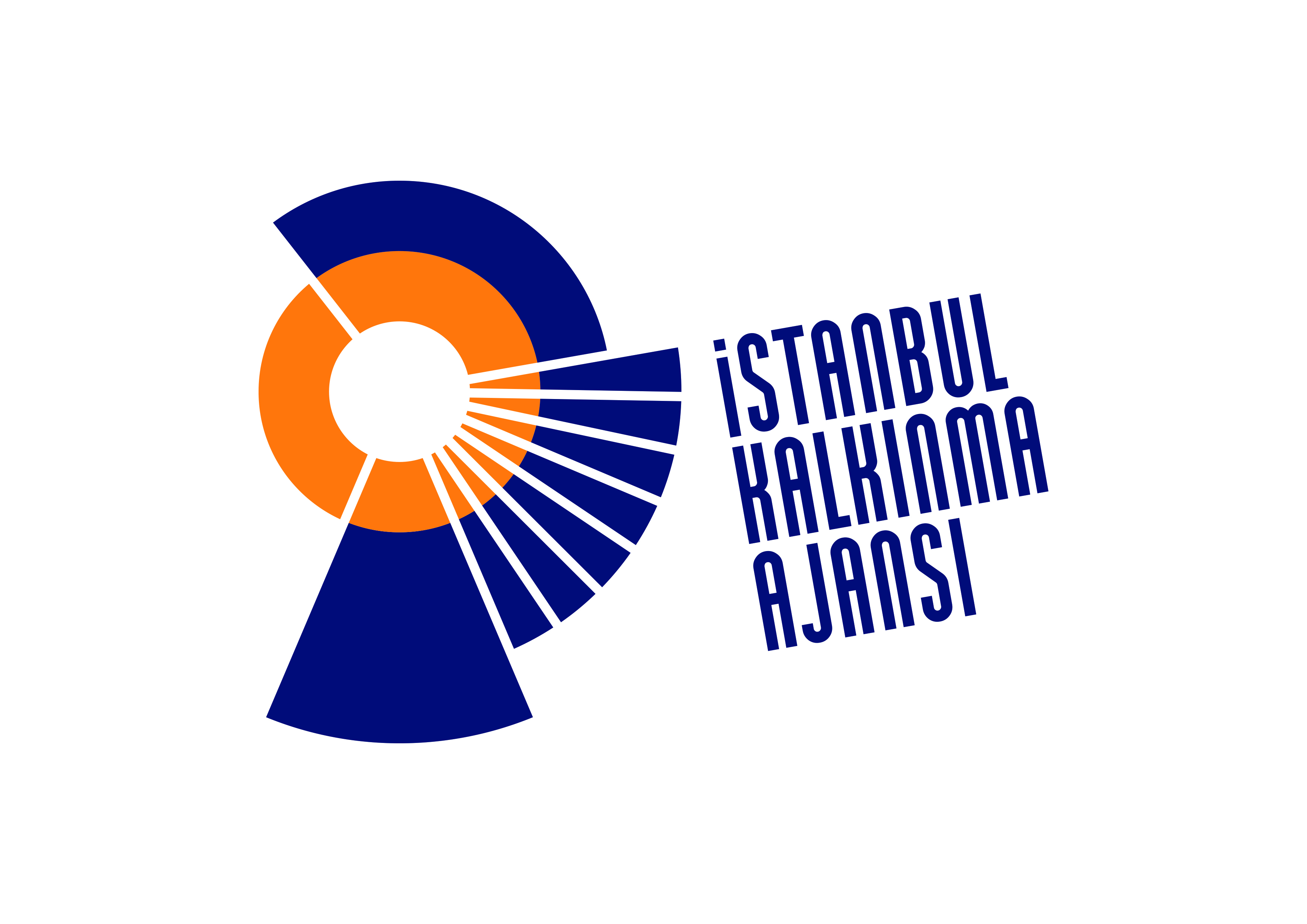 ÇATALCA YENİLİKÇİ UYGULAMALAR BİLİŞİM MERKEZİ
Özel Amaçlar:
 1- Çatalca Yenilikçi Uygulamalar Bilişim Merkezinin kurulması; Bünyesinde Teknoloji Temelli Atölye (Robotik, Kodlama ve Tasarım & Üretim) ve Tasarım Temelli Atölye (Çizim, 3D Modelleme ve Stop Motion Animasyon) grupları ve çok amaçlı salondan oluşan merkez kurulacak ve ekipman ve mobilya tedariki yapılarak hizmete hazır hale getirilecektir.
2- 6 panayır etkinliği ve tanıtım ve bilgilendirme çalışmaları ile ilçe genelinde 3000 ortaokul ve lise öğrencisine merkez faaliyetlerinin tanıtılması, 360'ının workshoplara katılımının sağlanması
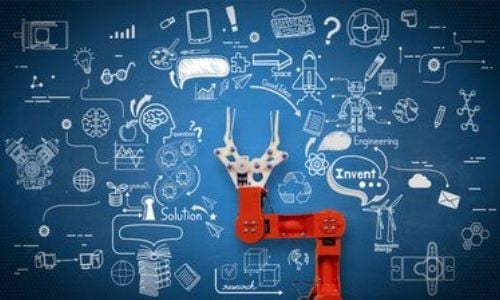 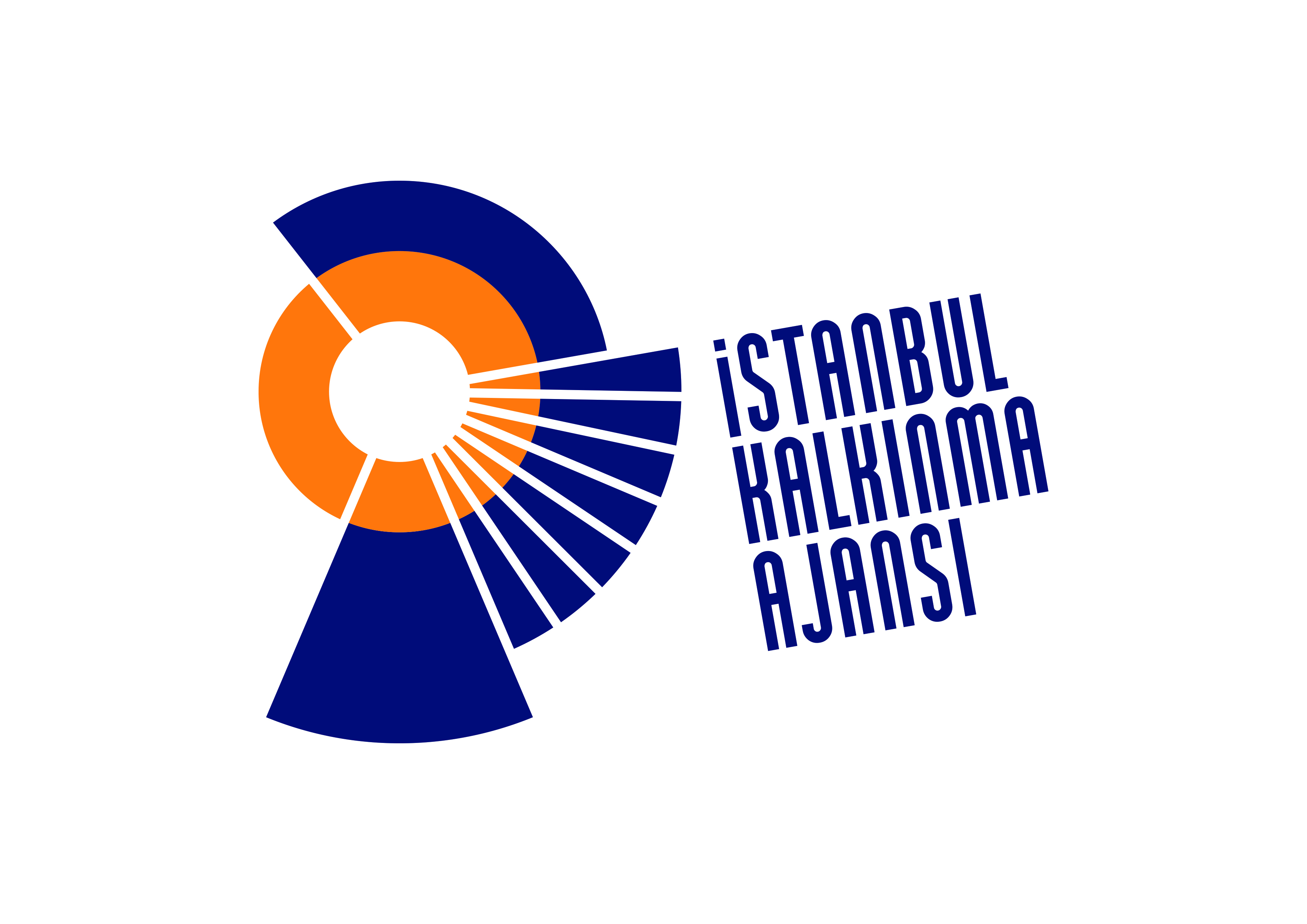 ÇATALCA YENİLİKÇİ UYGULAMALAR BİLİŞİM MERKEZİ PROJESİ
. Hedef Kitle:
Çatalca'da yaşayan 10-17 yaş grubundaki çocukların iyi olma hallerinin desteklenmesi, yenilikçilik ve yaratıcılık potansiyellerini geliştirmeye ve gerçekleştirmeye yönelik fırsat ve imkanların artırılması, bilgi toplumunun gerekleriyle donanmış, ülke kalkınmasında aktif, yaşam becerileri güçlü, özgüven sahibi, girişimci ve katılımcı bireyler olmalarına katkı sağlanmasıdır..
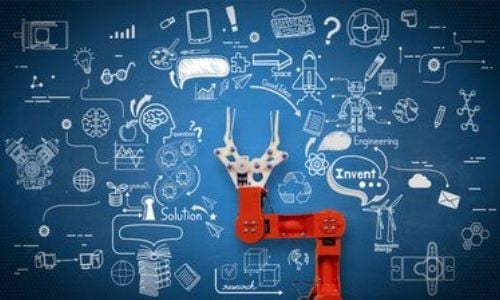 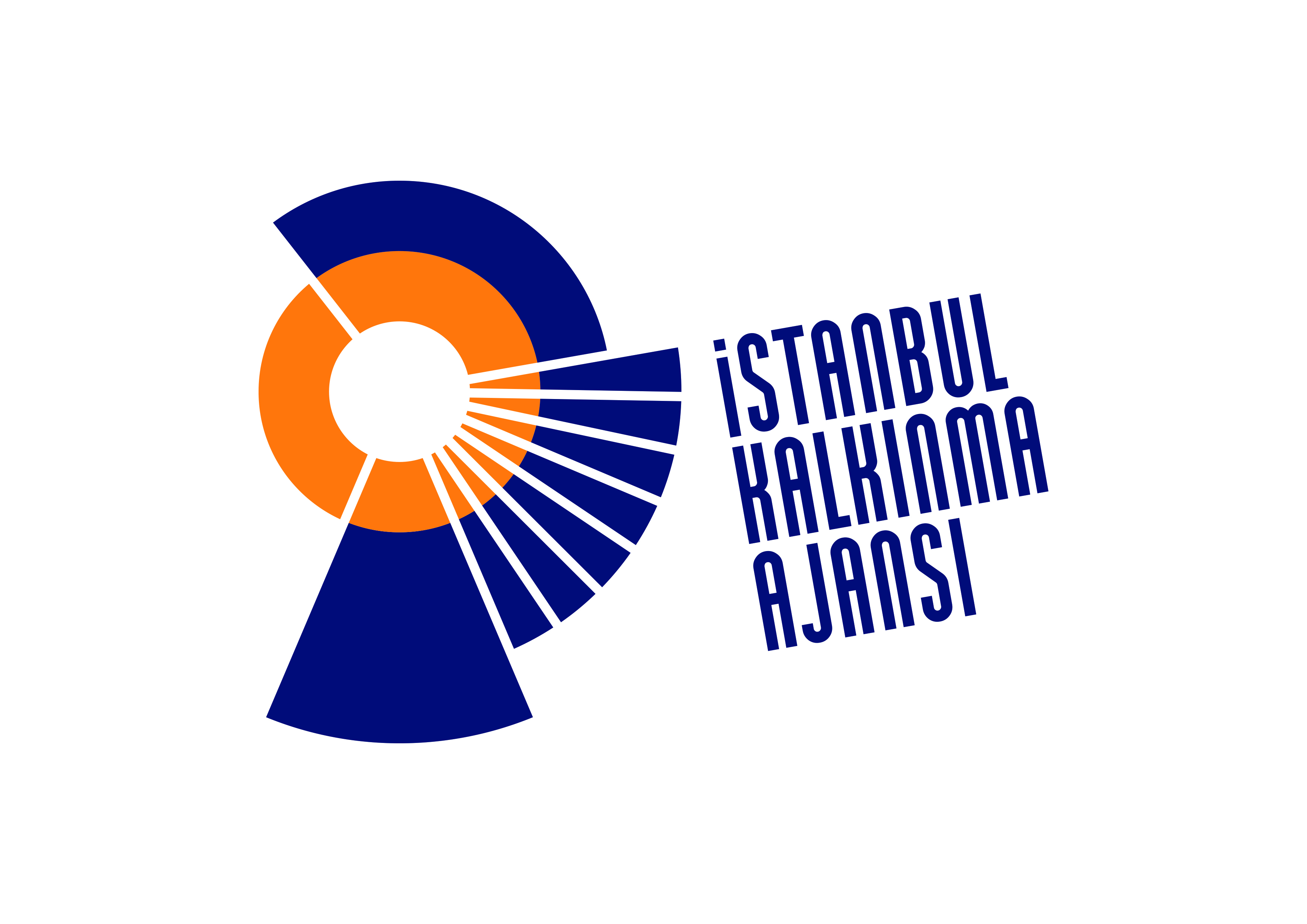 TANITIM FAALİYETLERİ
Okullara Tanıtım Faaliyetleri,
		Proje Koordinatörü ve Asistanı tarafından İlçe merkezinde ve köylerindeki ortaokul ve  liselerdeki 10-17 yaş aralığındaki öğrencilere ve  velilerine projenin içeriğinin anlatılması,tanıtımının yapılması planlanmaktadır.
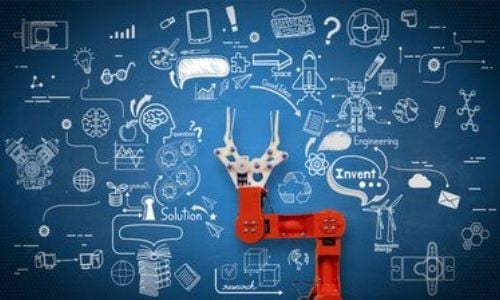 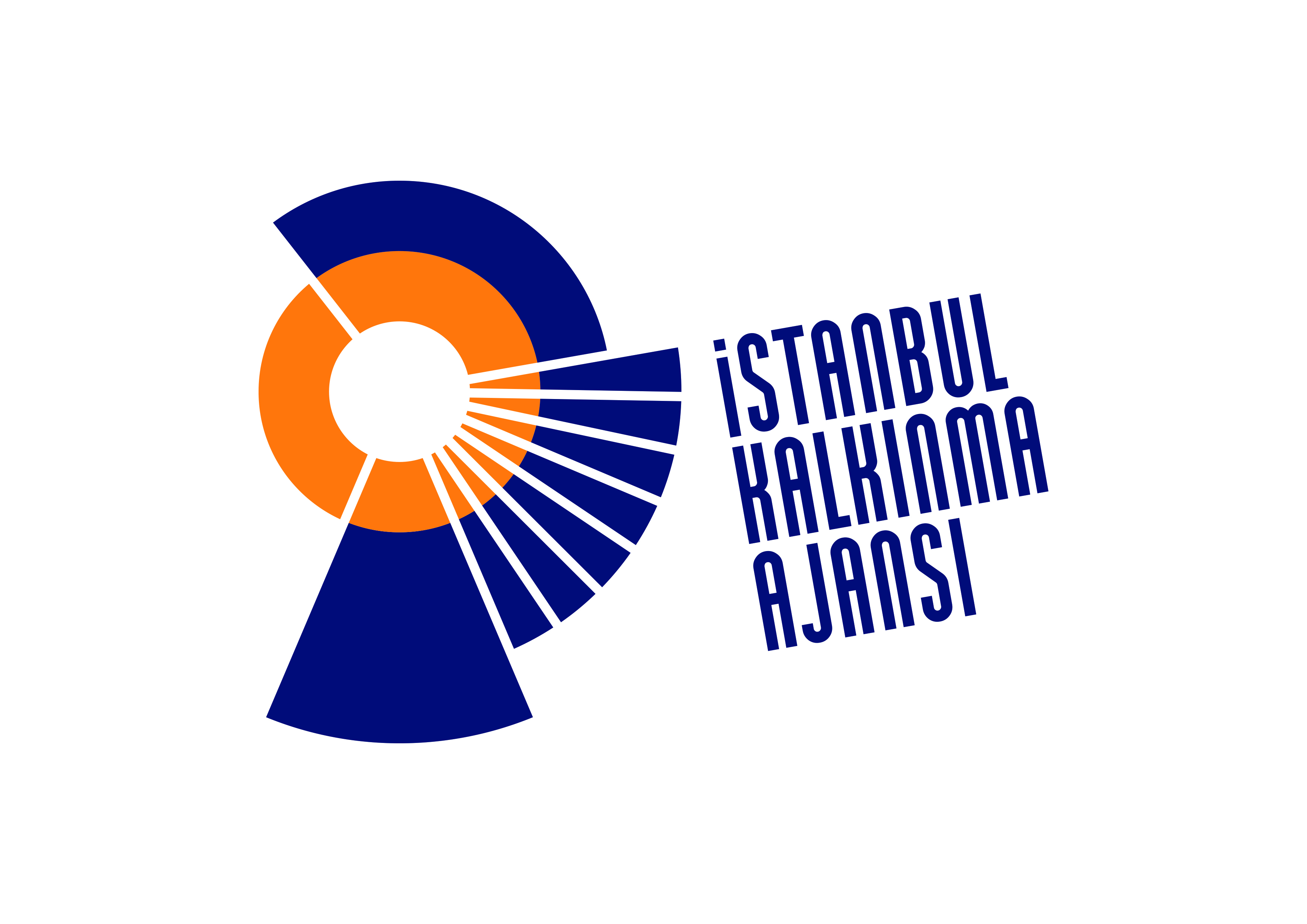 TANITIM FAALİYETLERİ
Panayır Etkinliği: 
6 panayır etkinliği, tanıtım ve bilgilendirme çalışmaları ile ilçe genelinde 3000 ortaokul ve lise öğrencisine merkez faaliyetlerinin tanıtılması, 360'ının workshoplara katılımının sağlanması gerçekleştirilecektir.
Tüm sürecin ekipmanı ve insan kaynakları ile birlikte organizasyonu profesyonel hizmet sağlayıcılar tarafından gerçekleştirilecektir
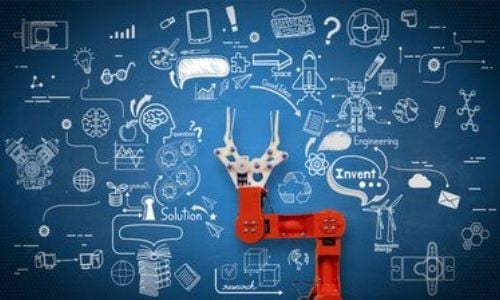 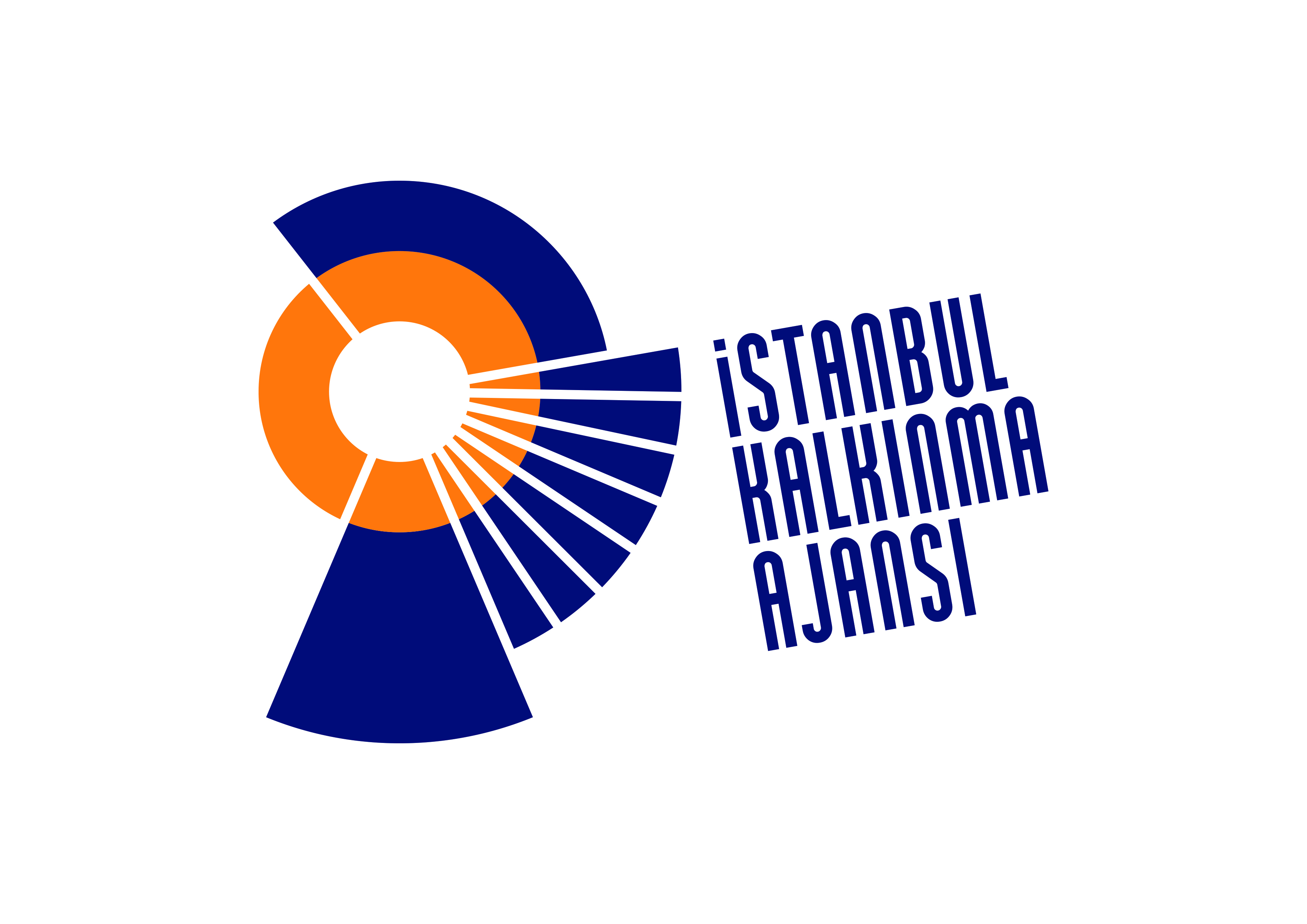 FAALİYETLER
18 ay sürecek olan projede 7 ana faaliyet bulunmaktadır.

Faaliyet 1: Hazırlık Dönemi
Bu faaliyet kapsamında ‘Proje Ekibinin Oluşturulması, Hedef Kitlenin Ziyaret Edilerek İhtiyaç Analizlerinin Oluşturulması, Ortak ve İştirakçilerle Görev Paylaşımı ve Çalışma Takviminin Oluşturulması,Satın Alma ve Yenilikçi Uygulamalar Bilişim Merkezinin Düzenlenmesi, Kapasite Geliştirme Eğitimleri,Hedef Grup Tespit  Çalışmaları faaliyetleri gerçekleştirilecektir.
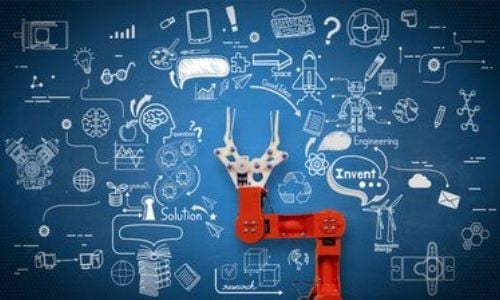 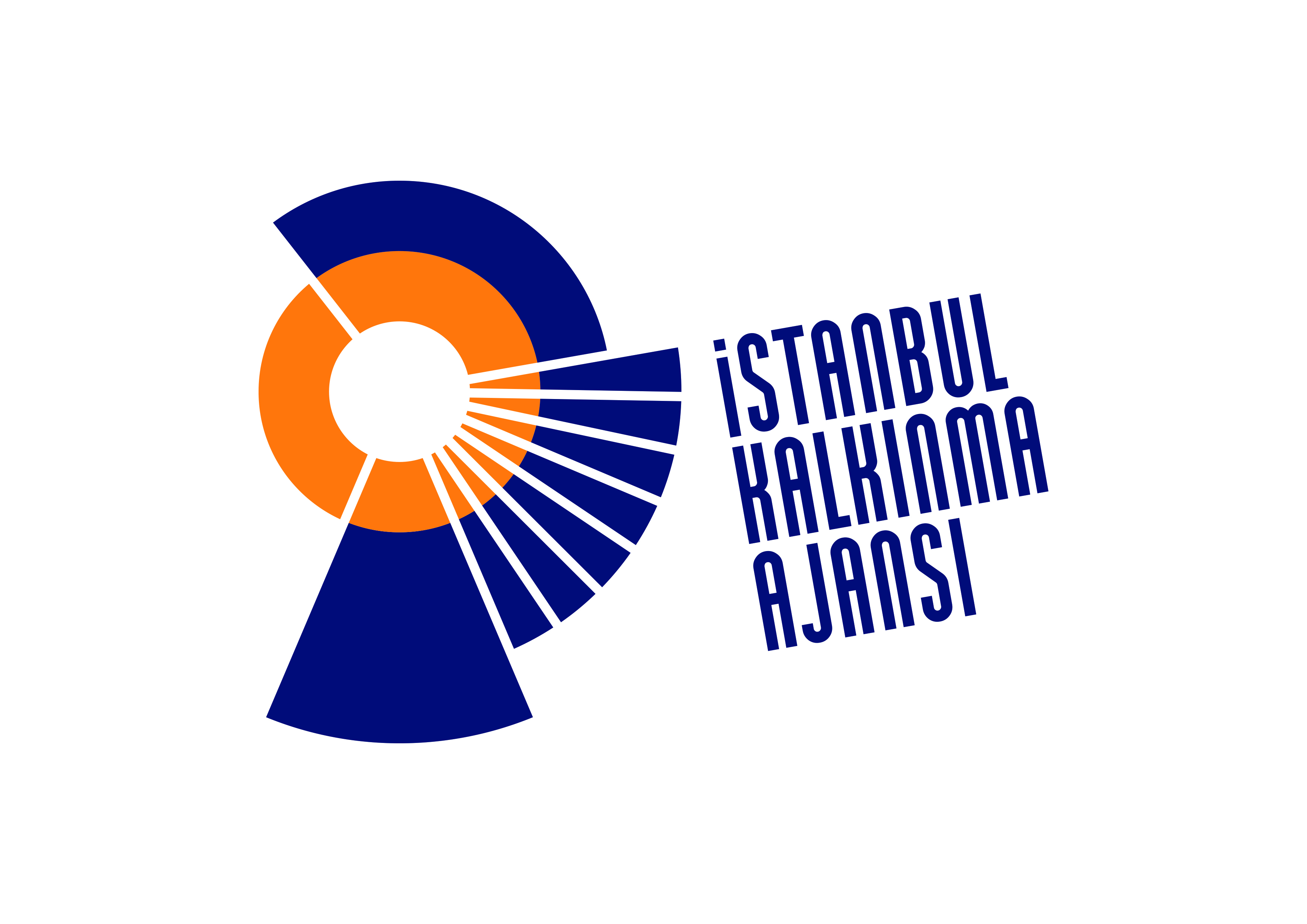 FAALİYETLER
Faaliyet 2 :  Kapasite Geliştirme Eğitimleri,
Atölye eğitimleri öncesinde eğitmenlerin bilgi ve beceri kapasitesinin artırılması, genel kabul görmüş standartlara uygun eğitim vermeleri ve proje eğitim programlarını kavrayabilmeleri için 12 Eğiticiye teknoloji temelli eğitim,12 Eğiticiye ise Tasarım Temelli eğitim, günde 5 saat toplamda 40 sürecek 200 saatlik eğitici eğitimleri, profesyonel kurumlar tarafından verilecektir.
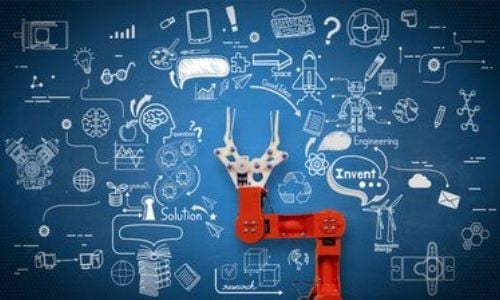 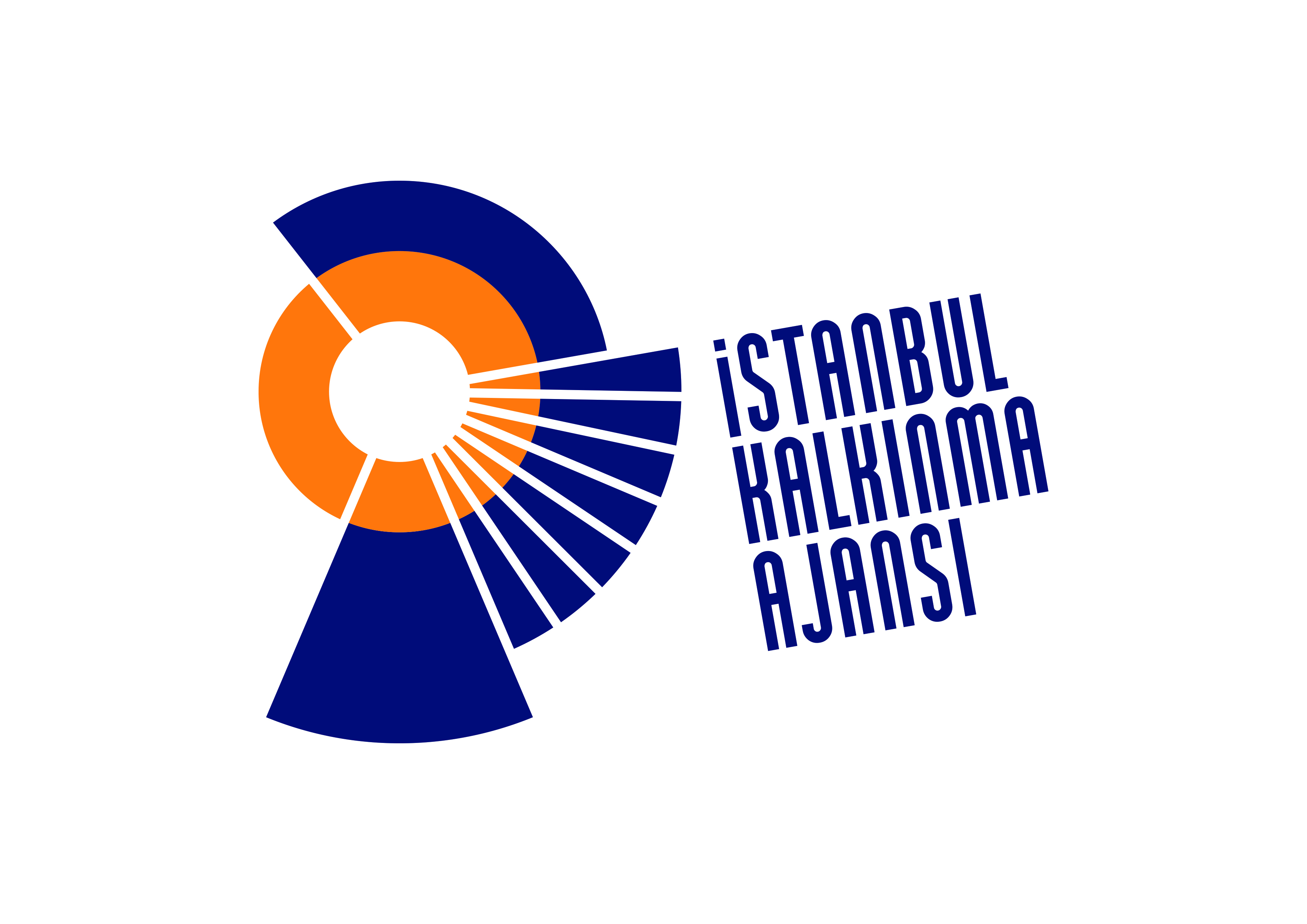 FAALİYETLER
Faaliyet 3: Teknoloji Temelli Atölye Grubu Faaliyeti
Tasarım & Üretim Teknolojileri Atölyesi
Kodlama Atölyesi
Robotik Atölyesi
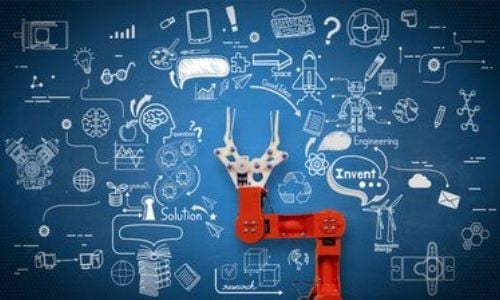 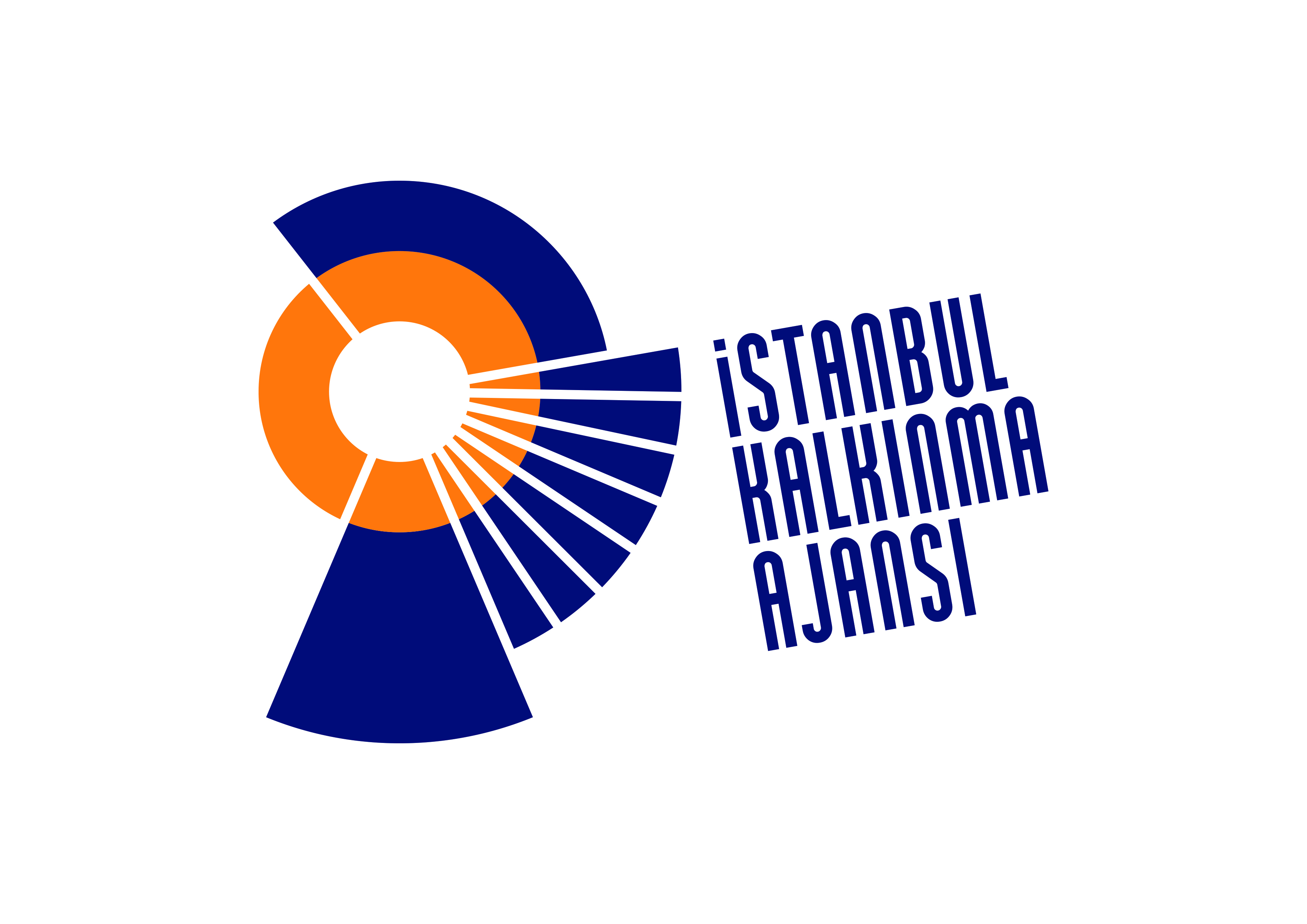 FAALİYETLER
3.1.  Tasarım & Üretim Teknolojileri Atölyesi
    		30 saatlik tasarım & üretim teknolojileri atölye eğitimlerinin temel hedefleri, ürün tasarlatmak, logo tasarımı ve marka tasarımını deneyimlemek, 2 boyutlu tasarım yapımını öğrenmelerini sağlamak, 3 boyutlu tasarımı 2 boyutla yansıtmalarına yardımcı olmak, seçilen bir online platform üzerinden kişisel web sitesi oluşturmalarını ve ihtiyaçlar doğrultusunda düzenleyebilmelerini, içerik üretmelerini ve yayınlayabilmelerini sağlamaktır.
DENEYAP NEDİR ?
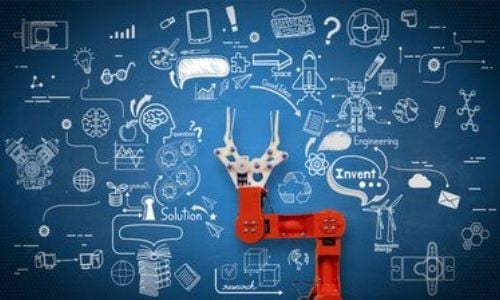 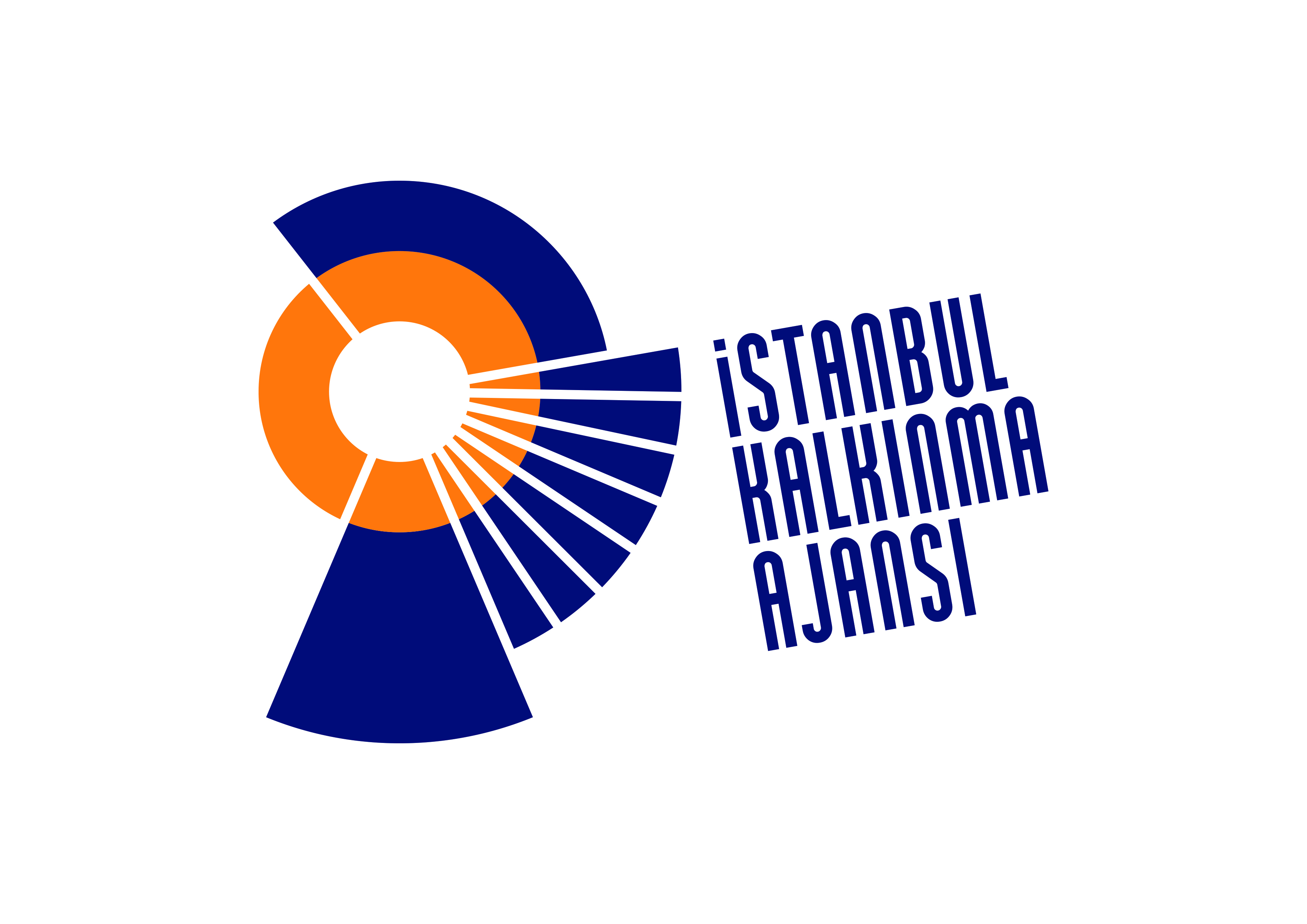 FAALİYETLER
3.2. Kodlama Atölyesi:
Kursiyerlere kodlamanın mantığını, önemini kavratmak, programlama diline giriş yaparak koşul, değişken ve döngü kavramlarını tanıtmak, oyun tasarımı mantığını kavratmak, görsel programlamaya giriş yaptırmak, bloklar ile kodlama & scratch, Makey Makey & Scratch ve mobil uygulama kodlama başlıklarında toplam 30 saat eğitim alacaklardır.
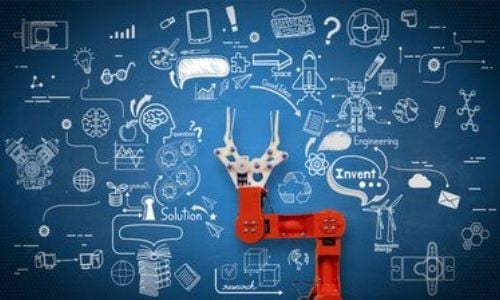 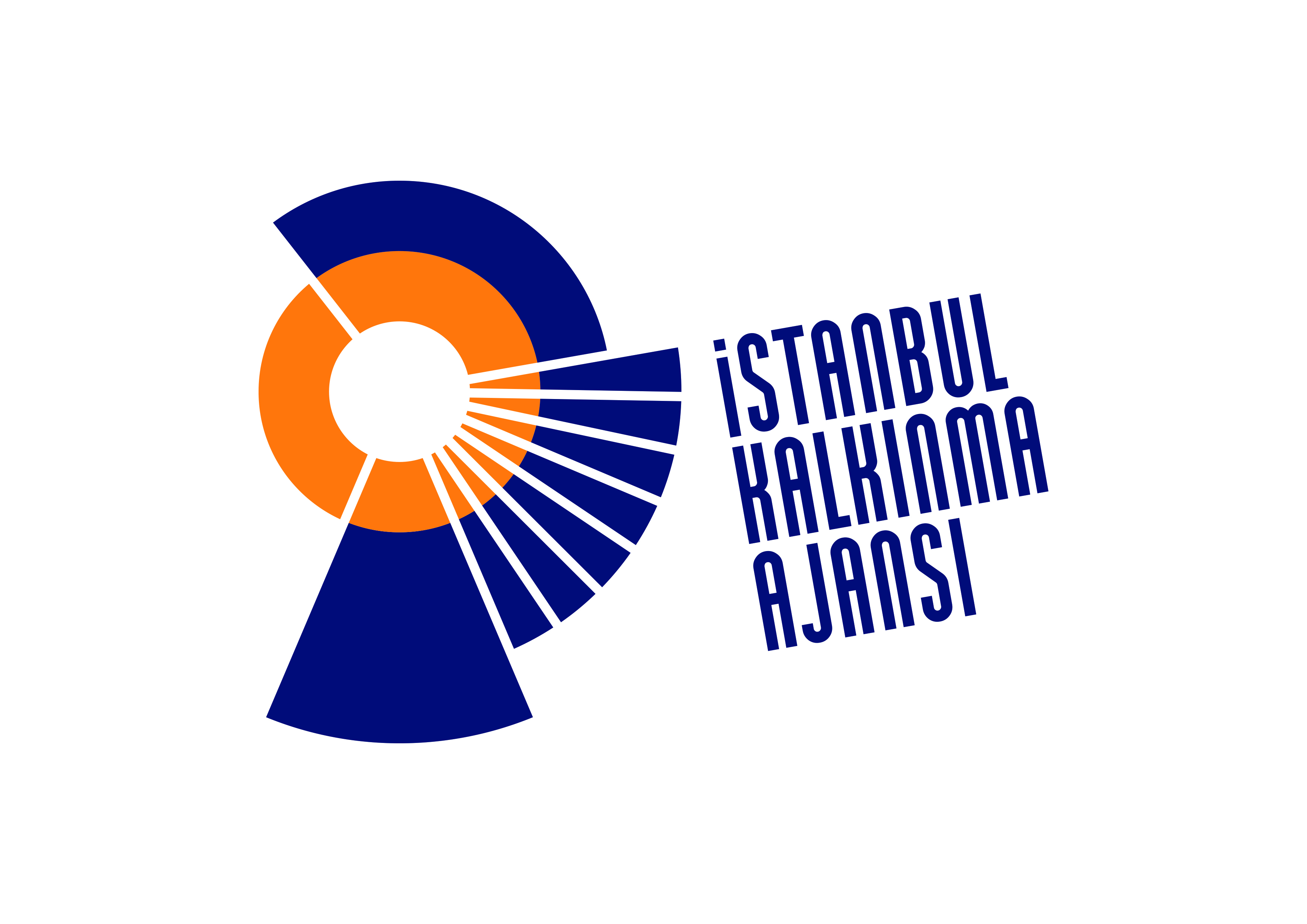 FAALİYETLER
3.3. Robotik Atölyesi:
30 saat sürecek olan bu Atölyenin temel hedefleri; kursiyerlere temel elektronik ekipmanlarını tanıtmak, bunları kullanarak basit devreler yapmak, farklı varyasyonlarla pratiği arttırmak, lehim yaparak basit devreleri birleştirmek, yapılan bu basit devrelerin Breadboard kullanımıyla tekrar gerçekleştirilmesi sağlanarak Breadboard'un kolaylığına ve kullanımına alıştırmaktır.
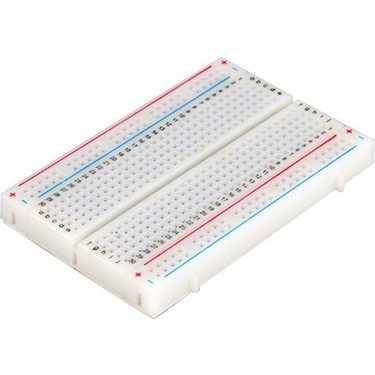 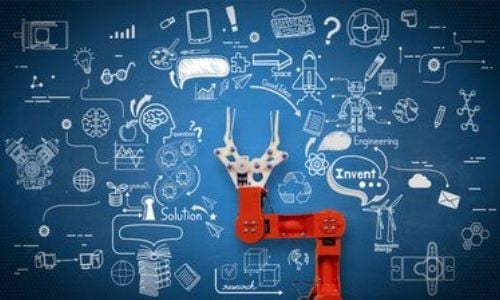 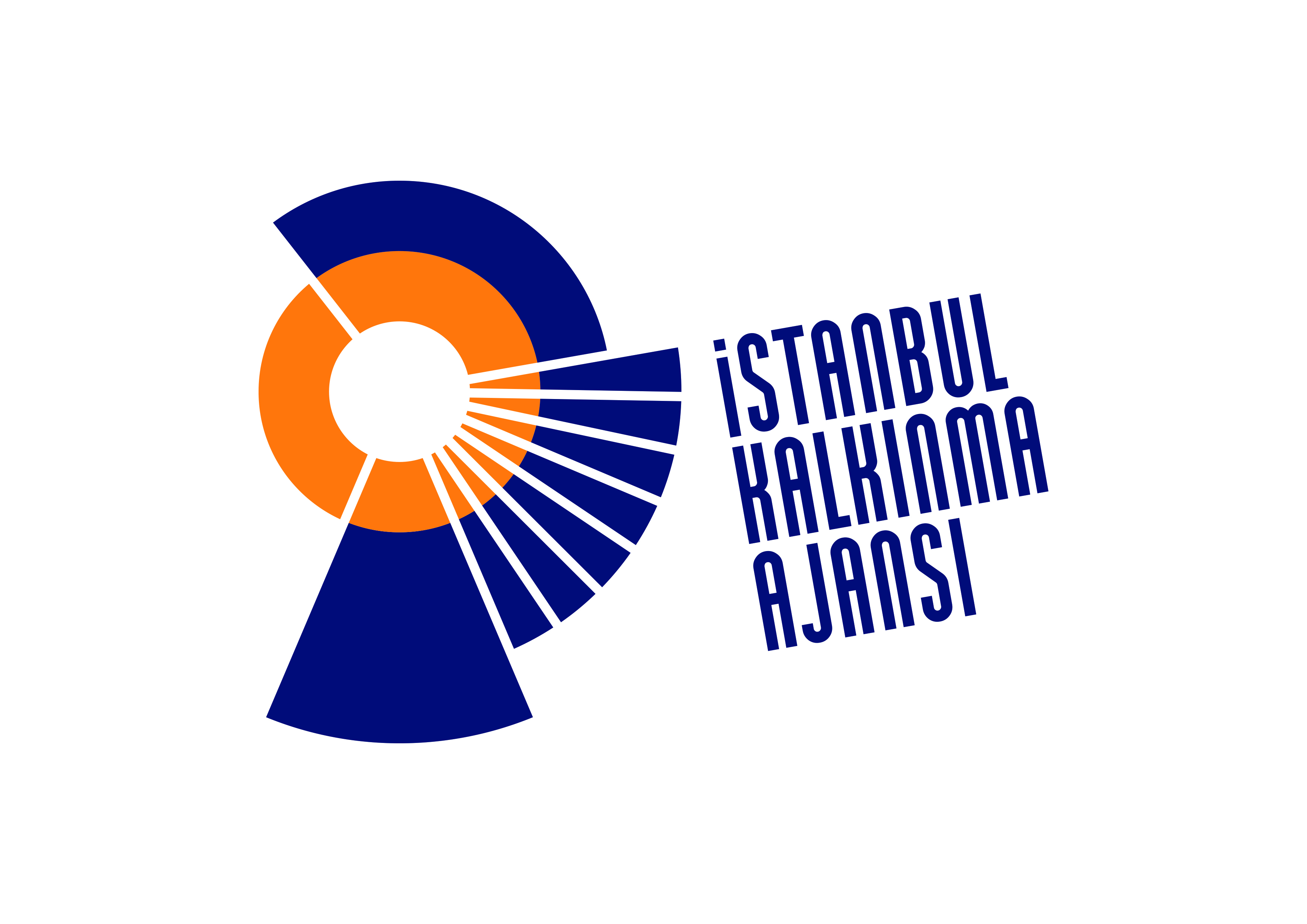 FAALİYETLER
Faaliyet 4: Tasarım Temelli Atölye Grubu Faaliyeti,

Çizim Atölyesi

3D Modelleme Atölyesi

- Stop Motion Animasyon Atölyesi
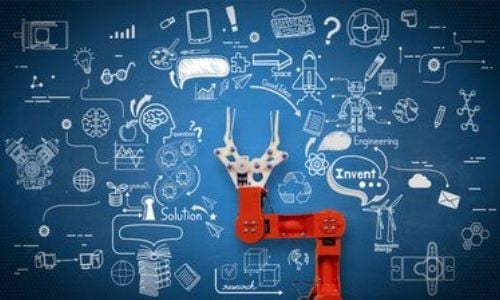 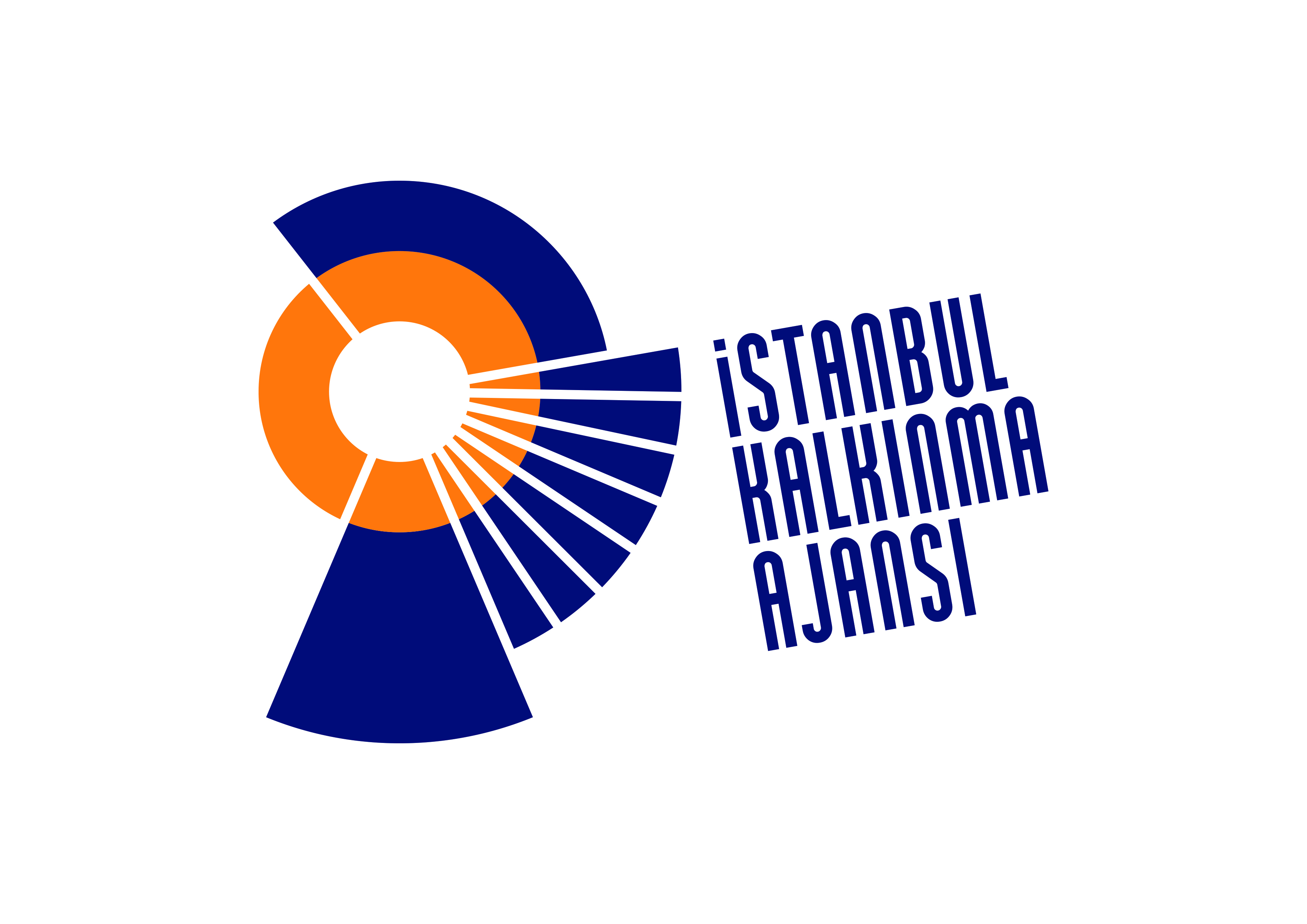 FAALİYETLER
Faaliyet 4: Tasarım Temelli Atölye Grubu Faaliyeti,
4.1. Çizim Atölyesi: Atölyenin temel hedefi; kursiyerlerin kendi öykülerini ve karakterlerini oluşturup çizgi roman tekniklerini kullanarak çizmelerini sağlamaktır. Verilen eğitim ile kendilerini farklı bir alanda anlatabilecek ve özgüvenleri artacaktır. Bu eğitimin ana başlıkları aşağıdadır;
       -Çizgi Roman Çizimi
       -2D Karakter Tasarımı
       -Storyboard (Resimli Yazı) Eğitimi
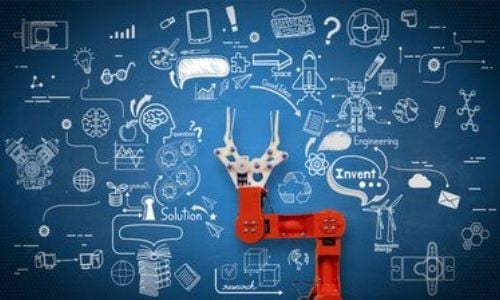 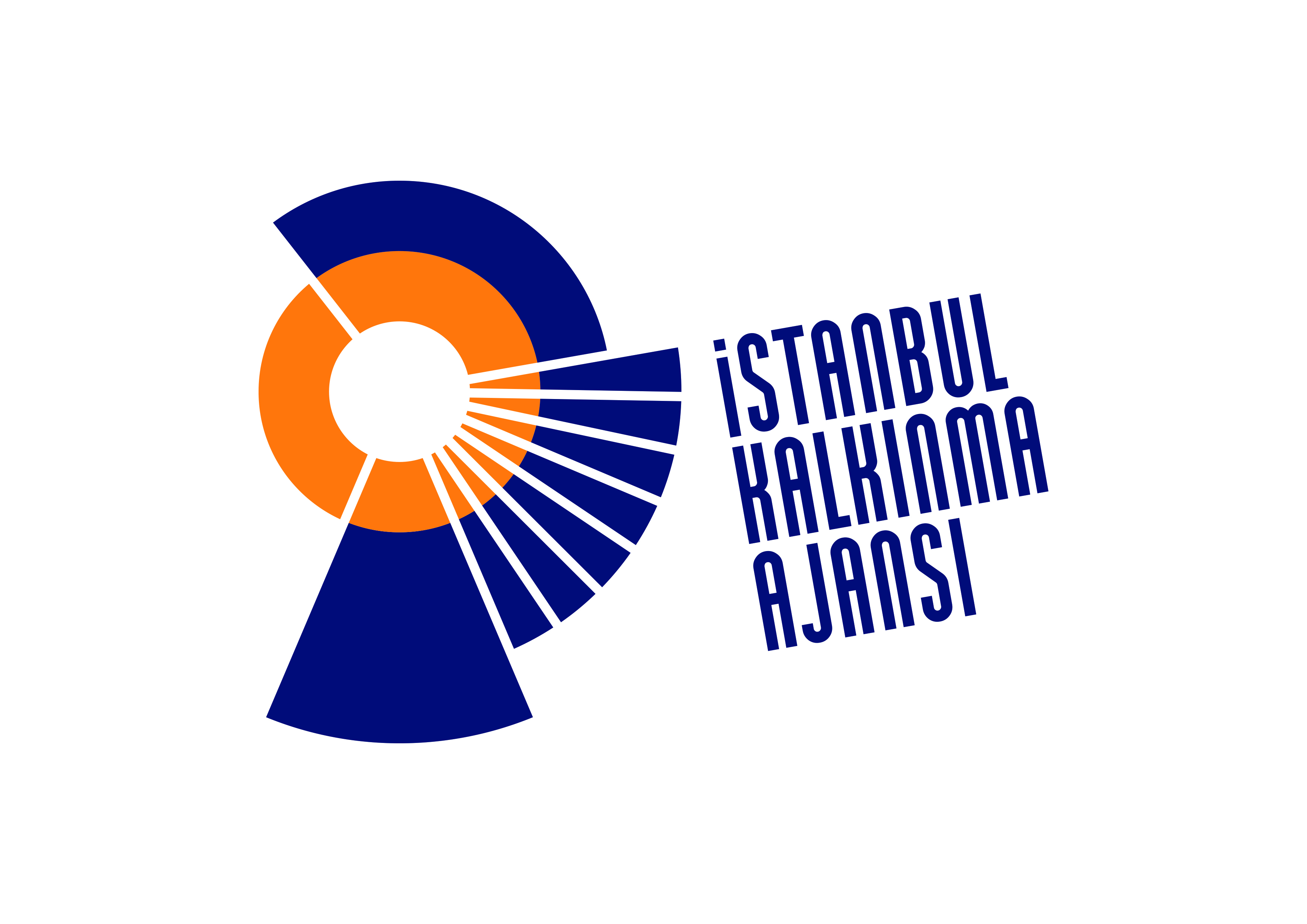 FAALİYETLER
Faaliyet 4: Tasarım Temelli Atölye Grubu Faaliyeti,

4.2. 3D Modelleme;
Atölye eğitiminde kursiyerler, dijital boyama yaparken Photoshop'u nasıl etkin bir araç olarak kullanılabileceklerini öğrenecektir. Öğrenciler zBrush programını ve dijital heykeltıraşlık tekniğini öğrenerek kendi obje ve karakterlerini yaratabilecektir. Üç boyutlu animasyon; bilgisayar teknolojisi kullanılarak, özel yazılımlar ile üç boyutlu elde edilen hareketli görüntüler olarak tanımlanmaktadır.
ana konu başlıkları aşağıdaki gibidir;
 
3D Modelleme
Bilgisayar Destekli Konsept Tasarım
2D Animasyon
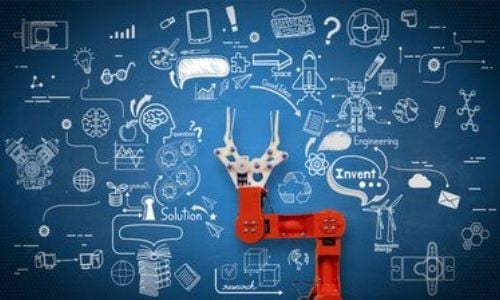 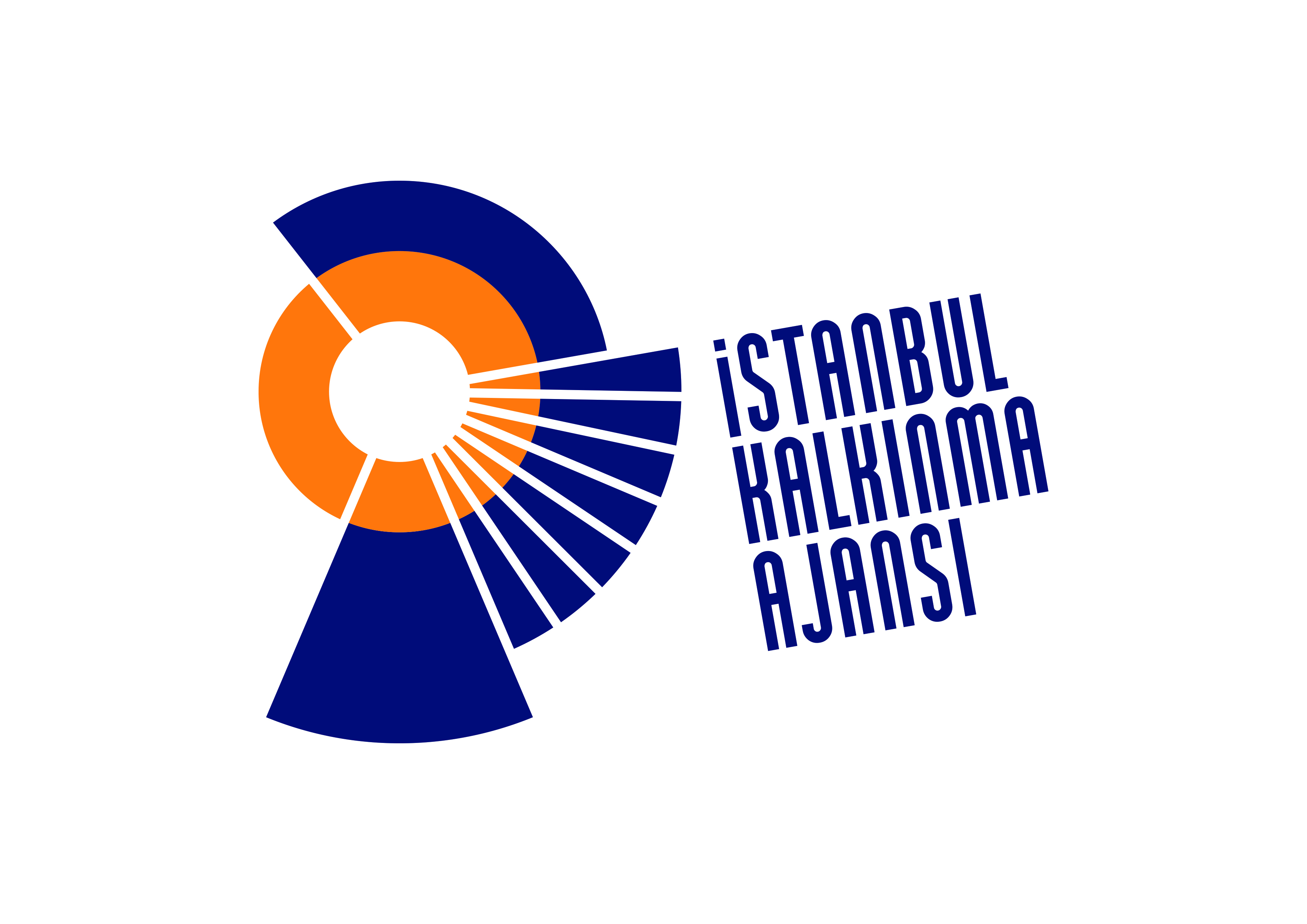 FAALİYETLER
Faaliyet 4: Tasarım Temelli Atölye Grubu Faaliyeti,

     4.3. Stop Motion Animasyon Atölyesi
Ana içeriği "stop motion" animasyon ve oyuncak tasarımından oluşan 30 saatlik atölye eğitimlerinin amacı stop motion ile hareketsiz duran 3 boyutlu objelerin, kare kare hareketlerinin fotoğraflanması ve bütün karelerin birleştirilerek, hareket hissinin verilmesiyle animasyon yapılmasıdır. Kursiyerler eğitim esnasında ekip olarak çalışacak, ortak kurgu, planlama ve çekim yaparak bir animasyon film üreteceklerdir. Atölyede verilen eğitimlerin ana başlıkları aşağıdaki gibidir;
Stop Motion Animasyon
Oyuncak Tasarımı
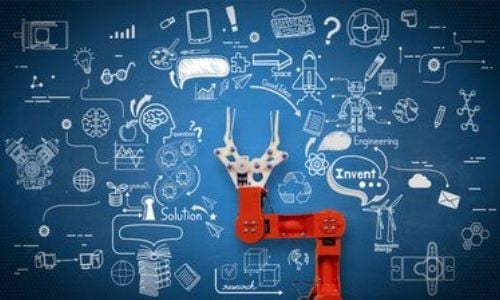 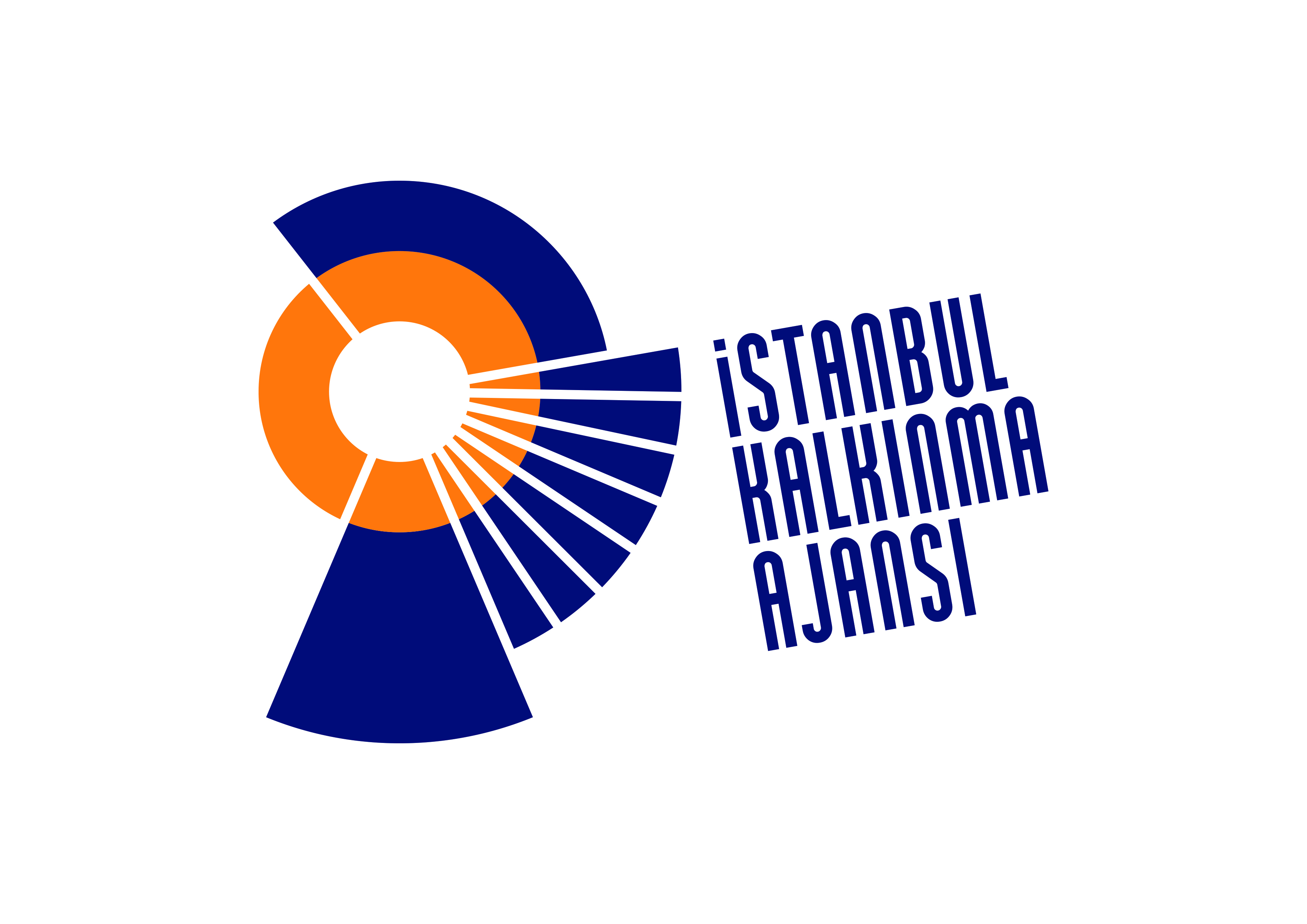 FAALİYETLER
Faaliyet 5: Proje Geliştirme ve Gösterim Faaliyetleri
    		 Atölye eğitimlerini bitiren çocuklar, artık öğrendikleri ile kendilerine özgü tasarımlar yapabilir hale gelmiş olacaktır. 1. ve 2. dönem atölye eğitimlerinin bitiminde çocuklara 32 saatlik Tasarım Odaklı Düşünce ile Proje Geliştirme Eğitimleri haftada 2 gün, günde 2 saat olarak verilecektir. Bu eğitimler teknoloji ve tasarım temelli atölye bölümlerinin öğrencilerine ayrı ayrı, yaş aralıklarına göre sınıflandırılarak verilecektir.
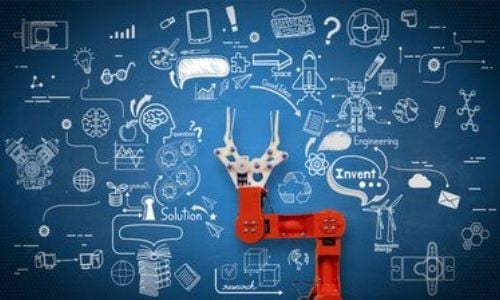 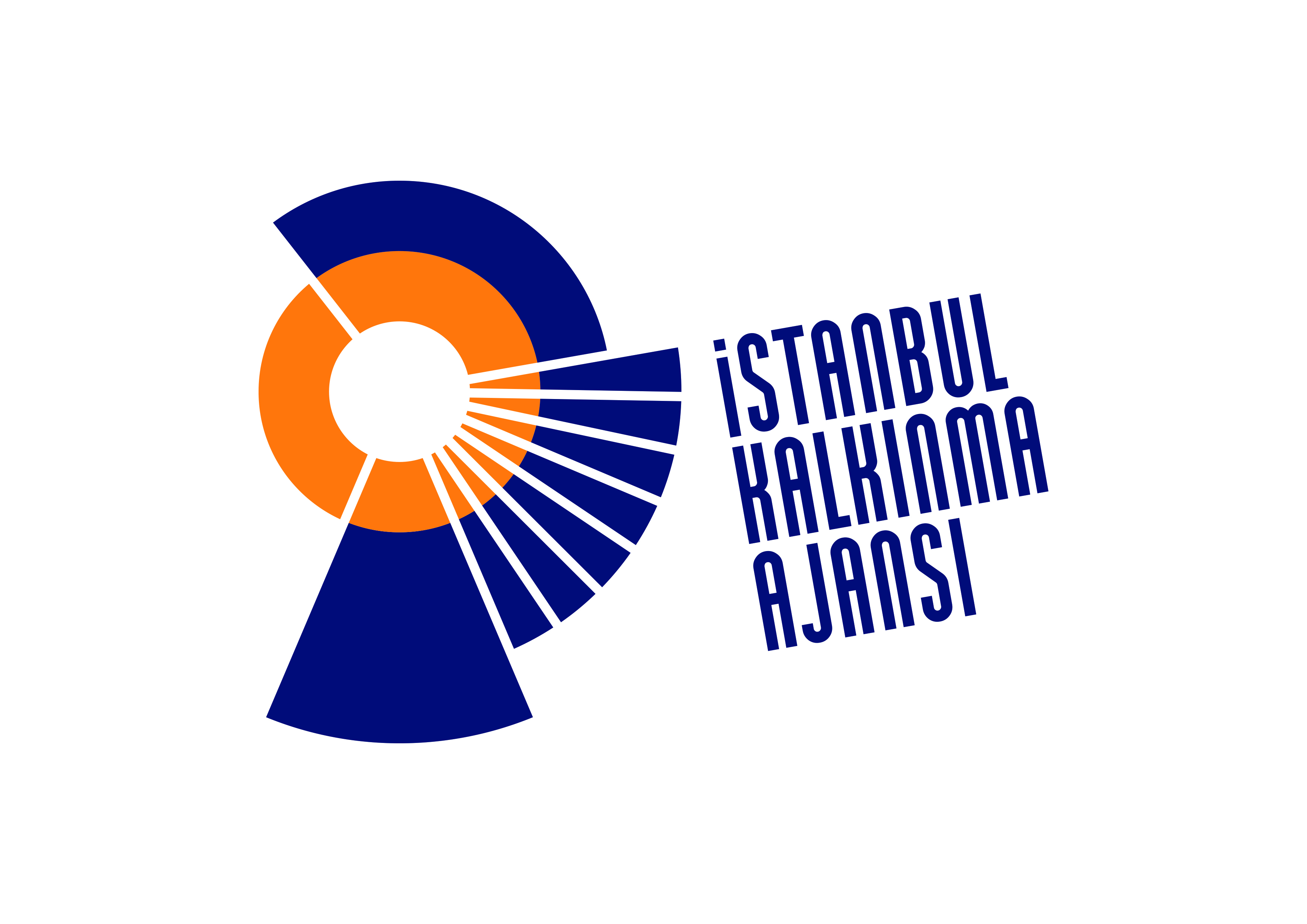 FAALİYETLER
6.1. Tasarım Odaklı Düşünce ile Proje Geliştirme Eğitimleri,
Her iki atölye grubunda tasarım yapabilecek düzeye gelen çocukların belli konularda (çevre, eğitim, sağlık, sosyal yaşam vb) fikirler geliştirmeleri ve bunları tasarımlara dönüştürerek özgün projeler üretmeleri ve kolektif çalışma bilincinin oluşmasına katkı sağlanacaktır
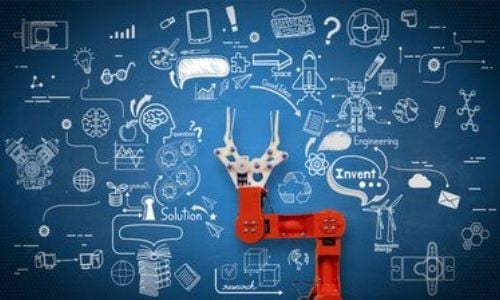 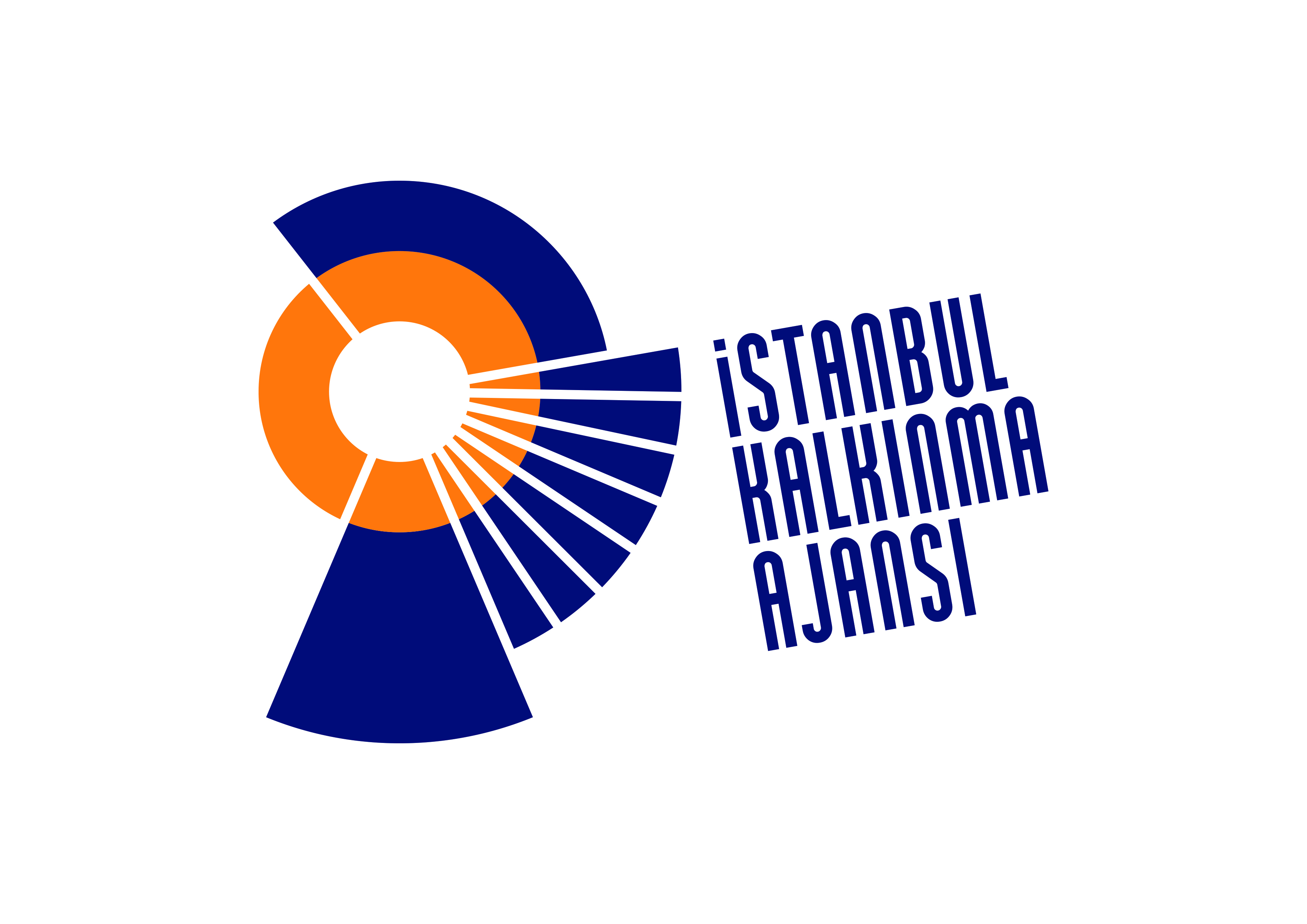 FAALİYETLER
6.2. Hekaton Etkinliği
Tasarım Odaklı Düşünce ile proje geliştirme eğitim ve uygulamaları sonrasında atölyelerde eğitimlere katılmış ve proje geliştirme sürecinde özgün ve yaratıcı tasarımlar geliştiren 80 katılımcı ile 2 hekaton (40 + 40 kişi) etkinliği atölye eğitim dönem sonlarında gerçekleştirilecektir. Hekaton; en kısa sürede, ekipler halinde belli bir soruna mühendislik ve/veya tasarım ile ilgili çözüm üretmek fikrinden beslenen bir etkinlik olarak yenilikçi bir yöntem olarak ortaya çıkmıştır
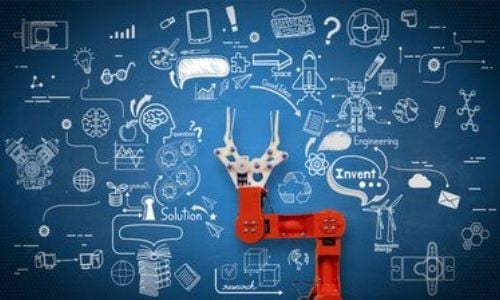 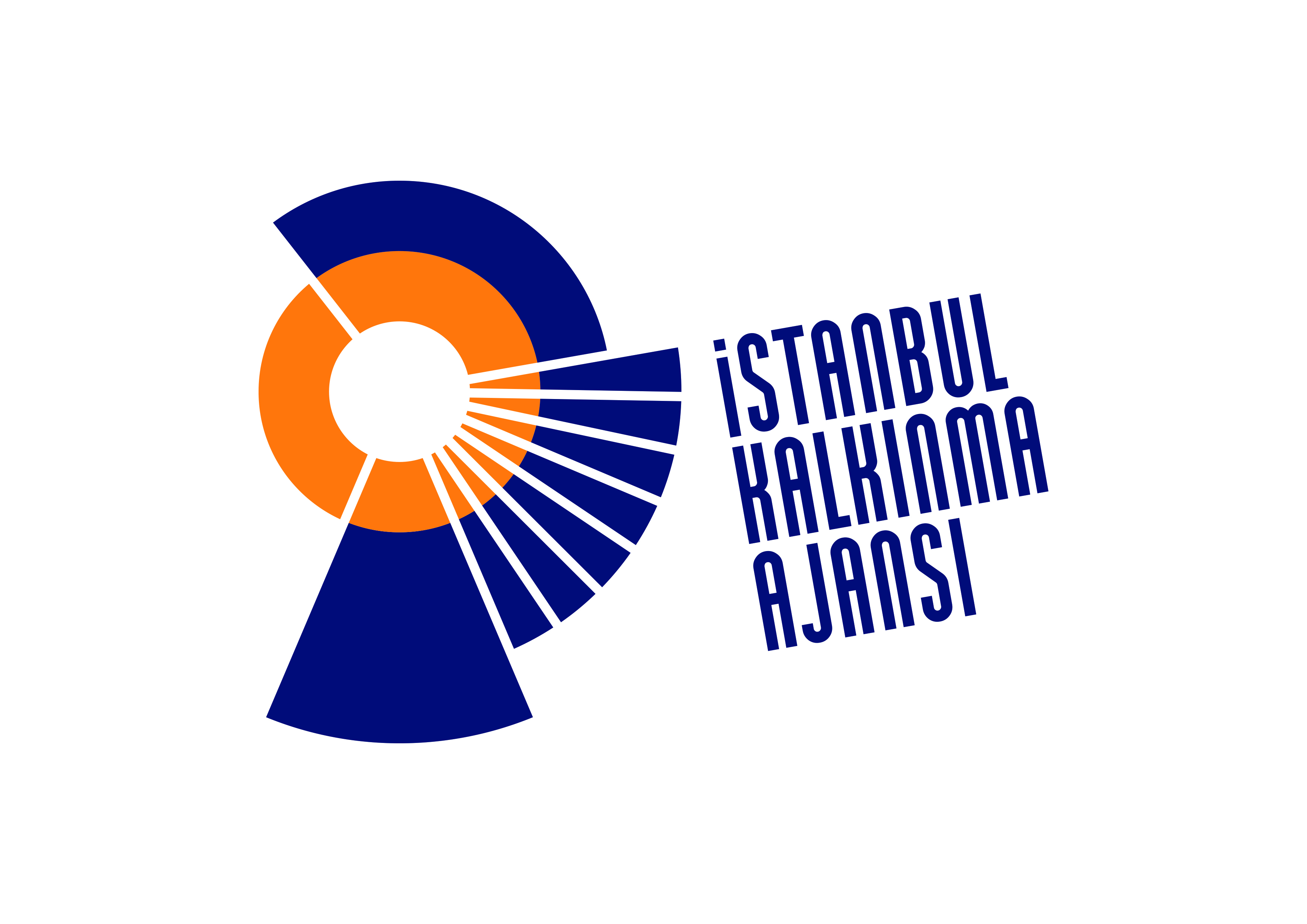 FAALİYETLER
7.Stratejik Kariyer Planlaması Seminerleri
        Hekaton etkinliklerinde öne çıkan 6 grup (4 kişilik gruplar) toplamda 24 çocuk ile yeteneklerinin farkına varmaları ve hedefler koymaları, devam edecekleri okullara, mesleklere, girişimlere, kariyer rollerine ve sorumluluklarına karar verme ve geleceklerini planlama becerilerini kazanmaları için iki yaş grubuna ayrı ayrı olmak üzere 3'er saatlik 5 stratejik kariyer planlaması semineri (toplamda 10 seminer) profesyonel hizmet sağlayıcılar tarafından gerçekleştirilecektir.
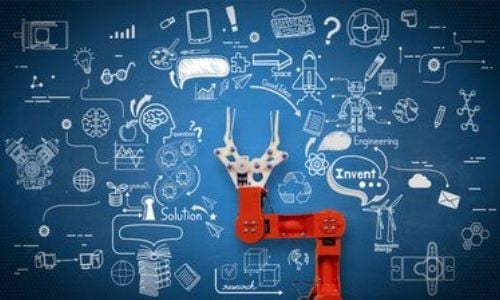 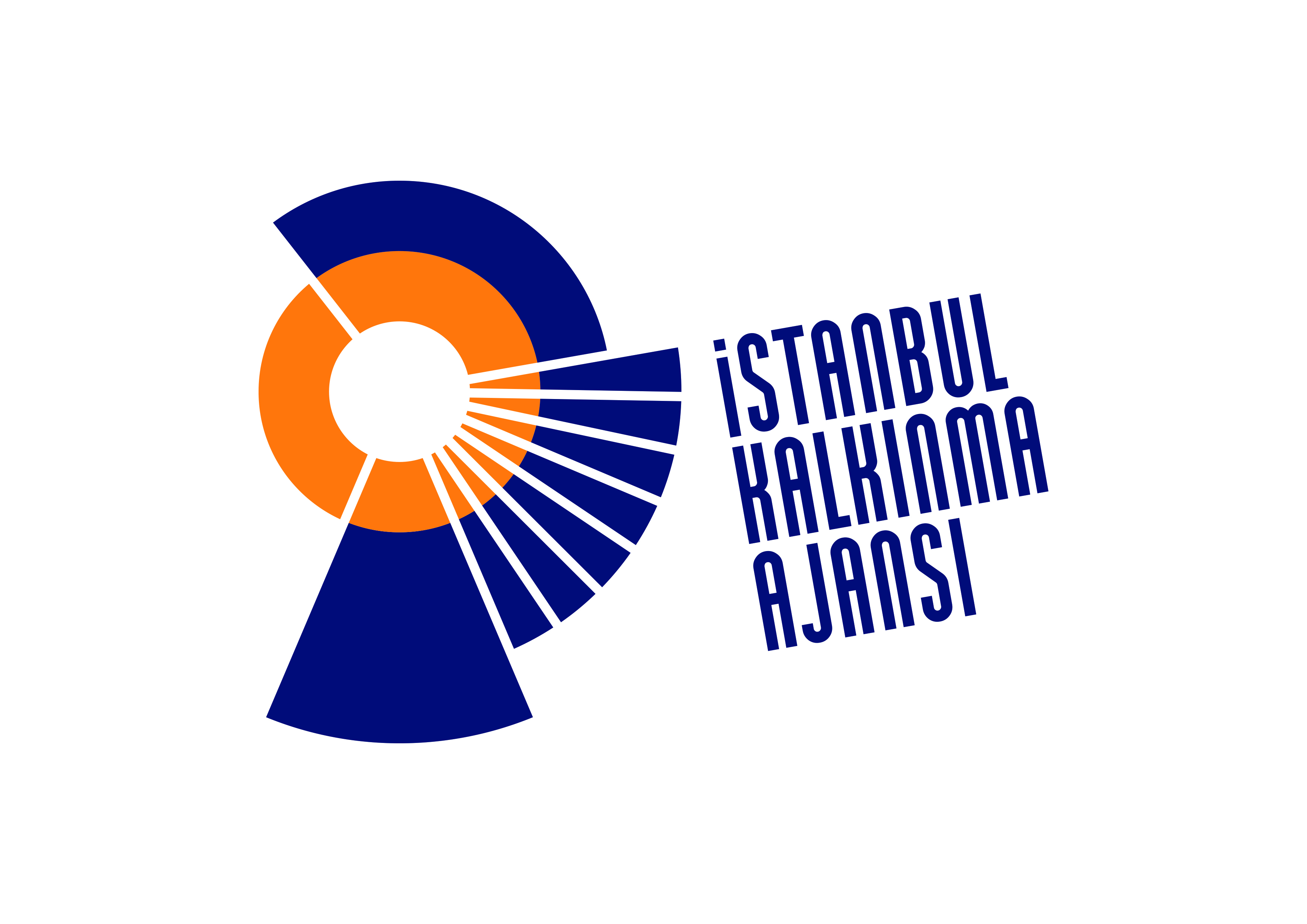 STRATEJİK KARİYER PLANLAMA  SEMİNERLERİ
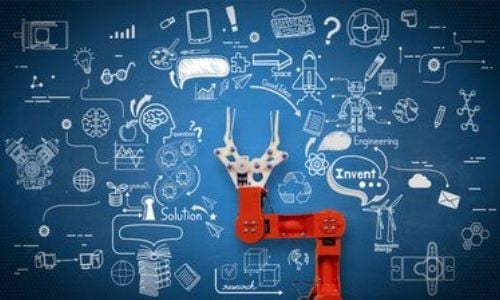 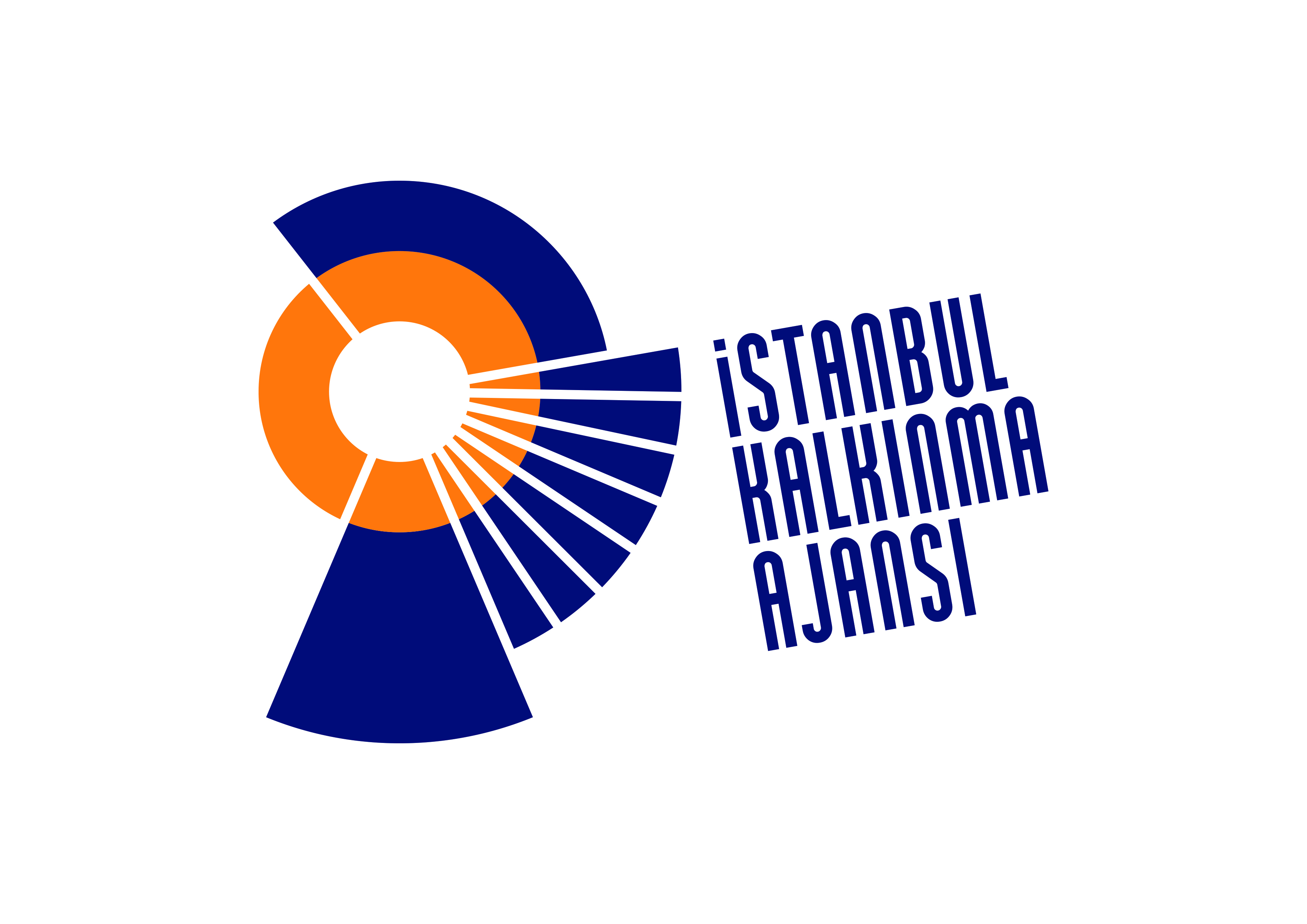 YÜRÜTÜCÜ KURUMDAN BEKLETİLER
Çatalca İlçe Milli Eğitim Müdürlüğü,
		Lider olarak tüm faaliyetleri yürütmekten sorumludur. Merkezin düzenlenmesi ve atölyelerin kurulması, eğitmenlerin görevlendirilmesi, eğitim kapasitelerinin geliştirilmesi, hedef grubun tespit edilmesi, ana atölye eğitim ve uygulama faaliyetlerinin yürütülmesi, proje geliştirme çalışmaları ve kitlesel etkinliklerin organize edilmesi ve başarılı çocukların kariyer gelişimine yardımcı olunması faaliyetlerinde ana uygulayıcı pozisyonundadır.
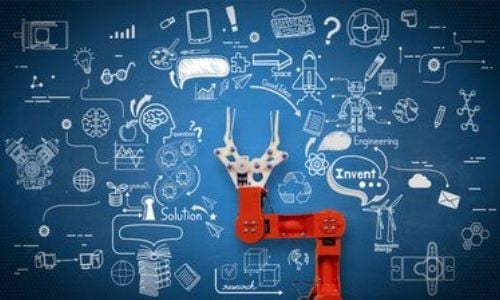 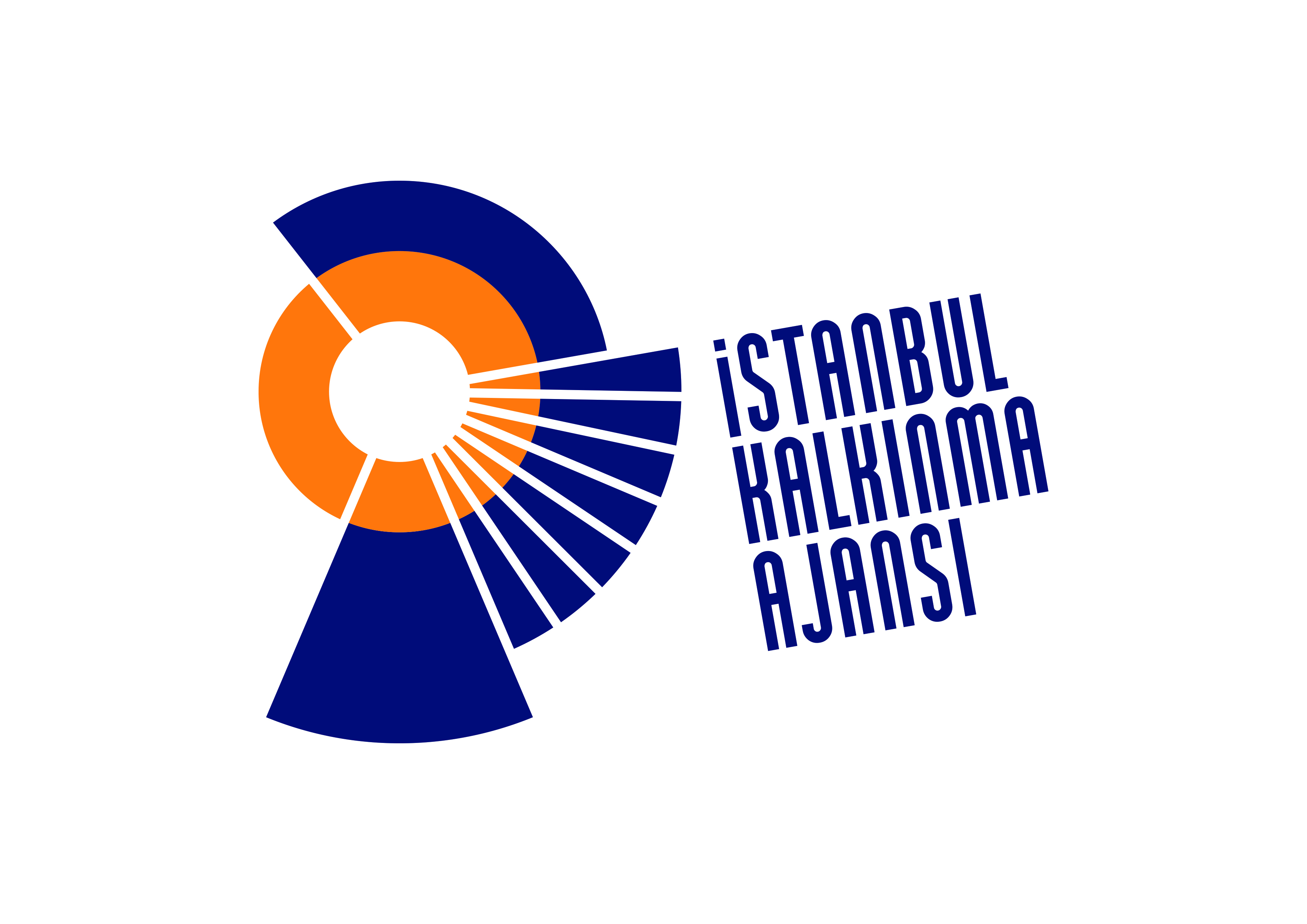 ORTAKLAR VE İŞTİRAKÇİLERDEN BEKLENTİLER
ÇATALCA KAYMAKAMLIĞI,
Kaymakamlık, ilçedeki en yetkili amir kurum olması, ilçedeki çocukların eğitim sorununu çözmek konusunda yasal sorumluluğu ve vizyonu olduğu için bu rolü üstlenmiştir.
ÇATALCA HALK EĞİTİMİ MERKEZİ
Yasal yetkisi dahilinde kapasite geliştirme eğitimlerine katılan öğretmen ve eğitmenlerin ek ücret alarak proje boyunca eğitimler vermesine katkı sağlayacaktır.
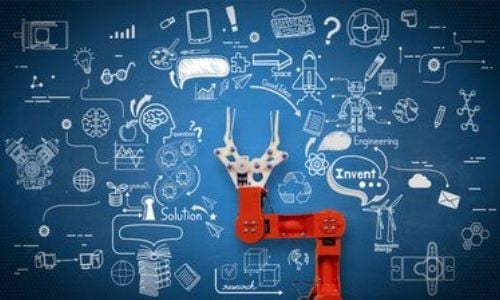 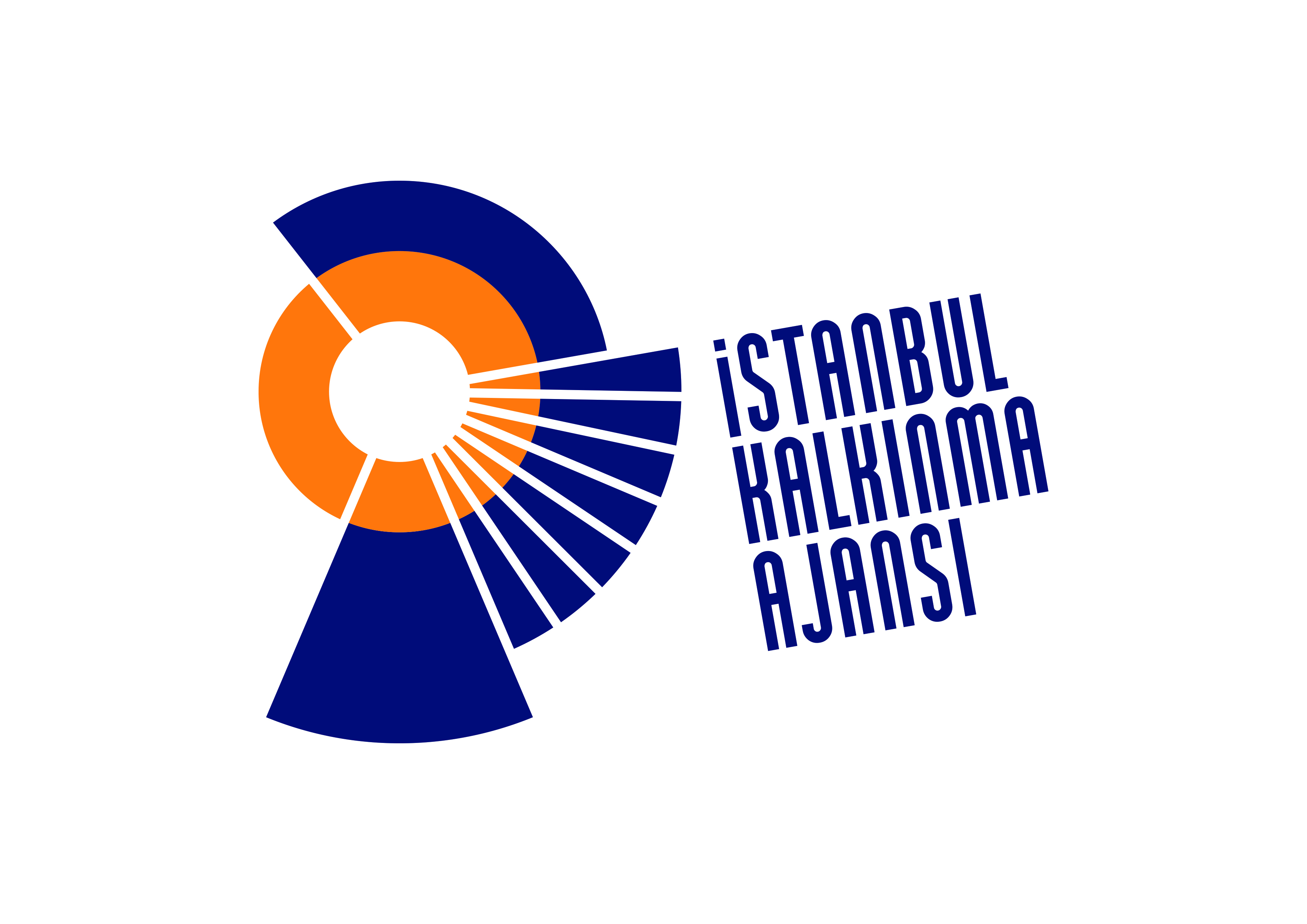 ORTAKLAR VE İŞTİRAKÇİLERDEN BEKLENTİLER
ÇATALCA BELEDİYESİ
Lojistik (Salon Tahsisi vb.) destek sağlanması,
Öğrencilerin merkeze erişimi için servis sağlanması. (Araç Tahsisi)
Proje faaliyetlerinin en geniş hedef gruba ulaşılması için duyuru ve kitlesel etkinliklere katılım gösterecek, 
Başarılı çocukların ödüllendirilmesinde rol alacaklardır.
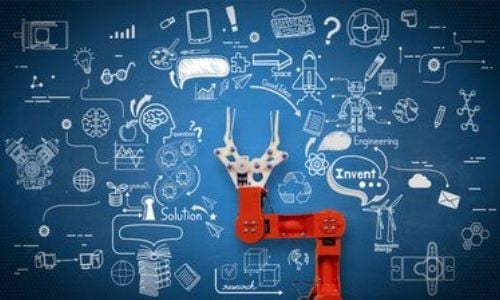 BİZE ULAŞIN
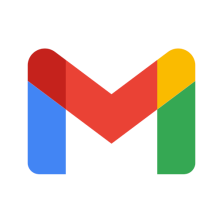 catalcabilisimmerkezi@gmail.com
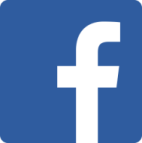 @catalcayubm proje
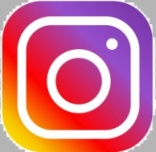 @catalcabilisimmerkezi
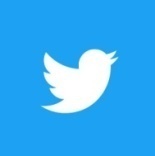 @CatalcaBilisim


çatalcabilişimmerkezi
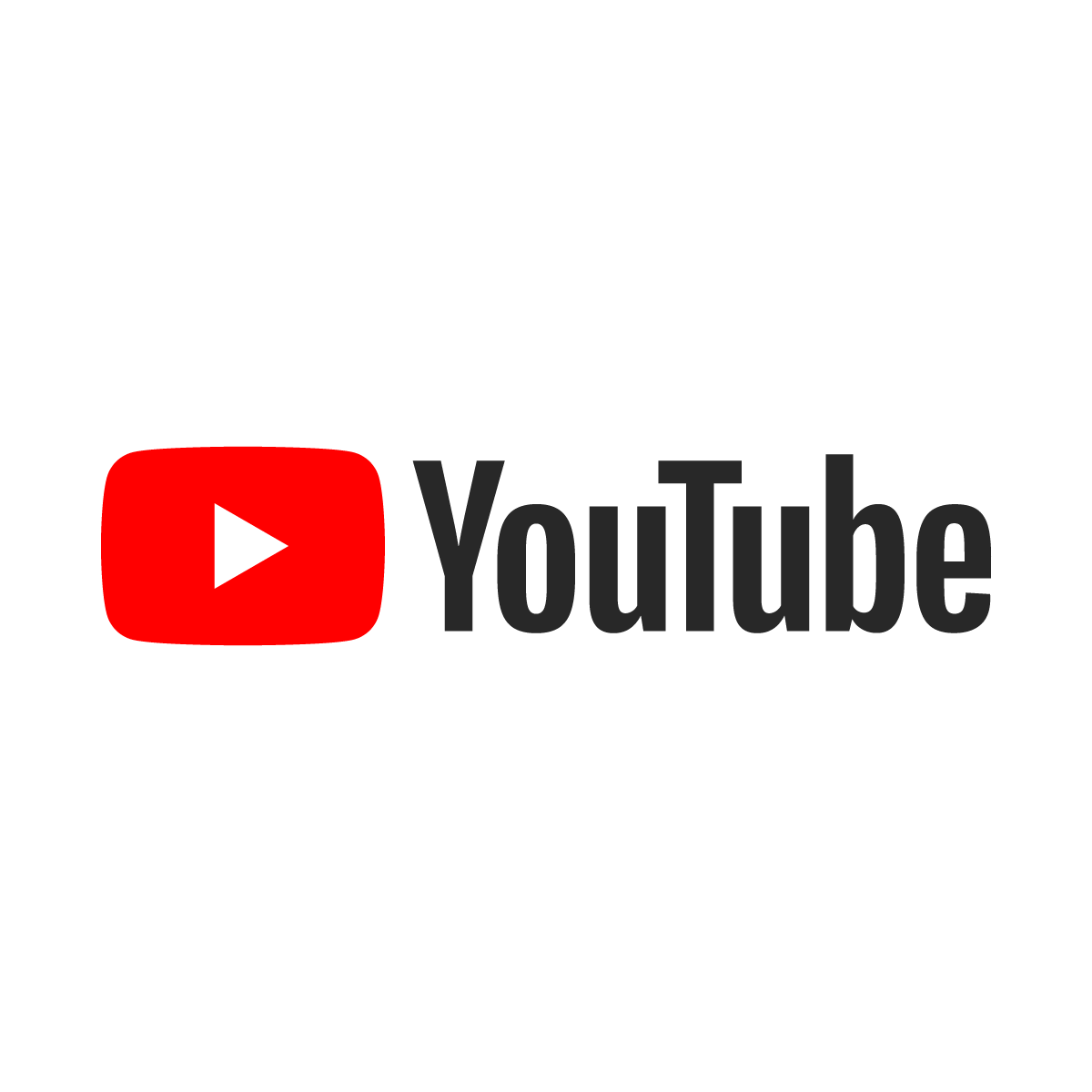